GLOSOLAN PT 2022:global outcomes and perspectives
Christian Hartmann 
GLOSOLAN steering committee
IRD – France
Context:
<<The mandate of the GSP is 
to improve governance of the limited soil resources
 of the planet
What you cannot (correctly) measure,
you cannot (correctly) manage.
(PHOTO WIKIPEDIA)
(PHOTO WIKIPEDIA)
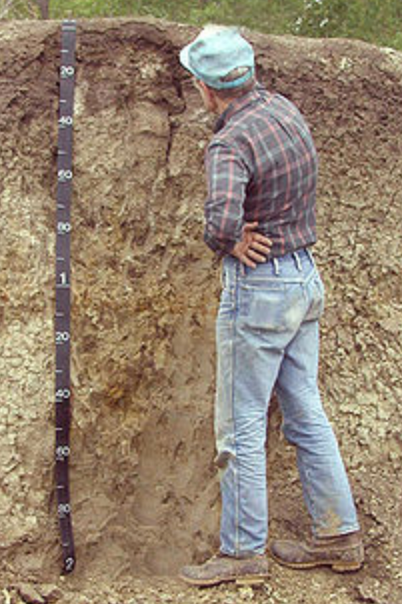 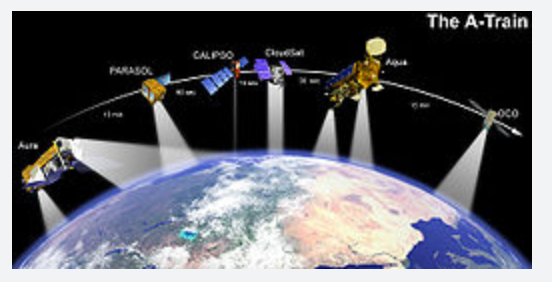 Soil data can be obtained in different ways
Many data come from by soil laboratory analysis
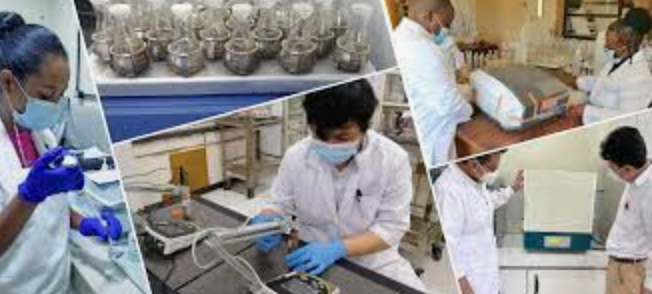 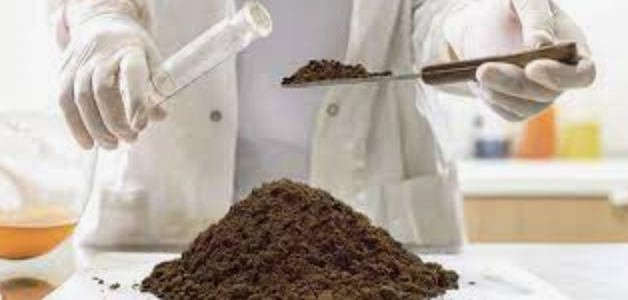 => data provided by soil laboratories are essential for soil governance
Soils are essential for food production:
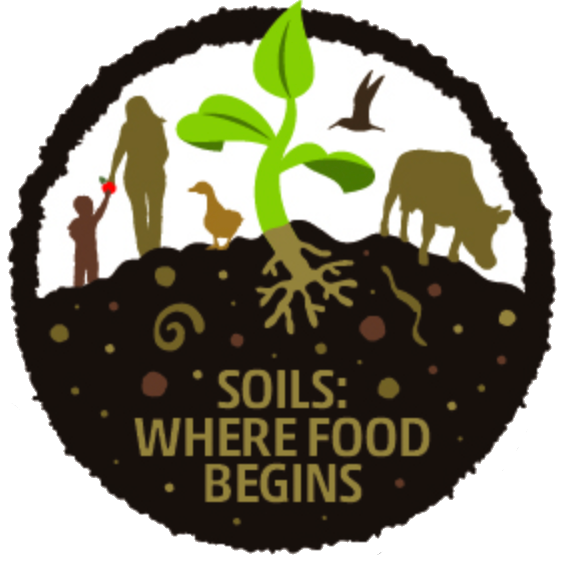 Soils are essential for food production:
Laboratories are essential for soil data production
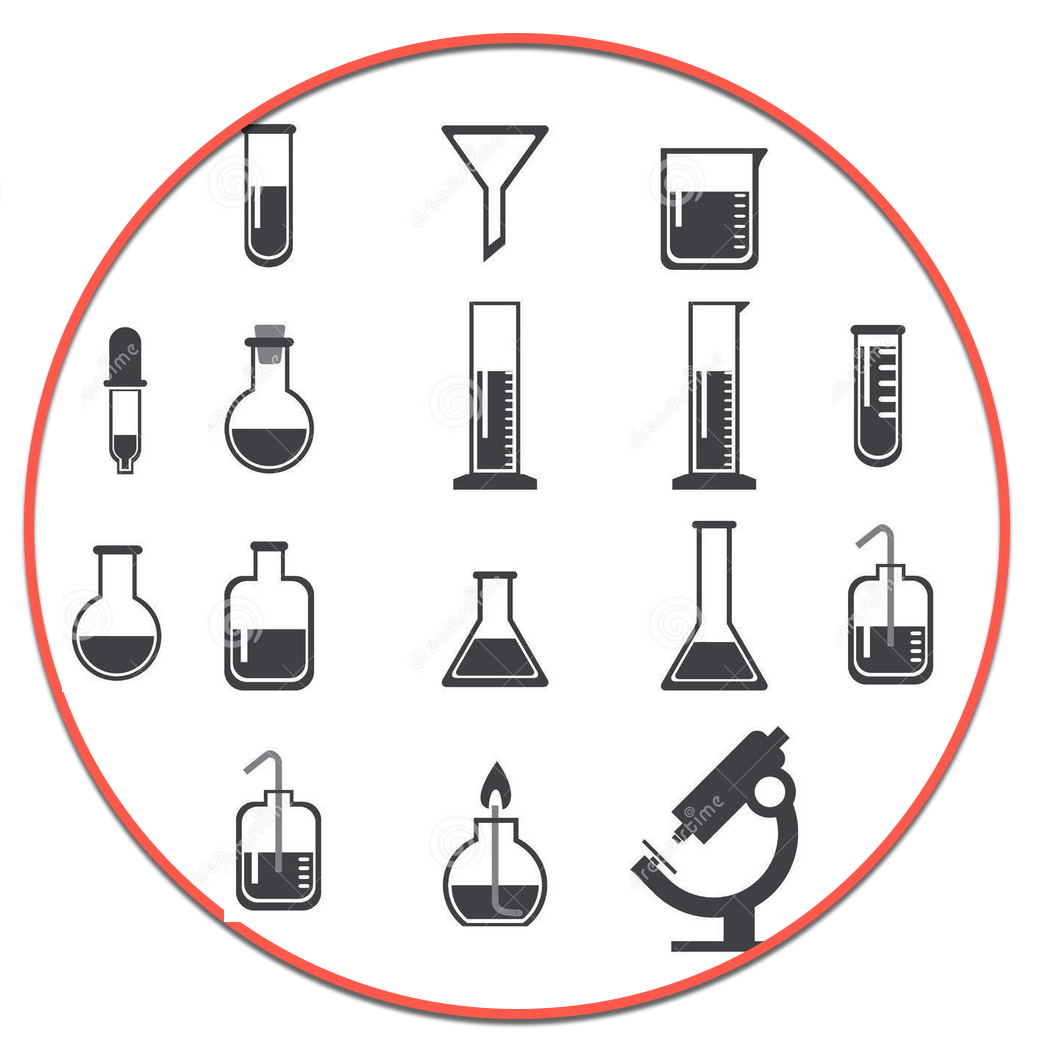 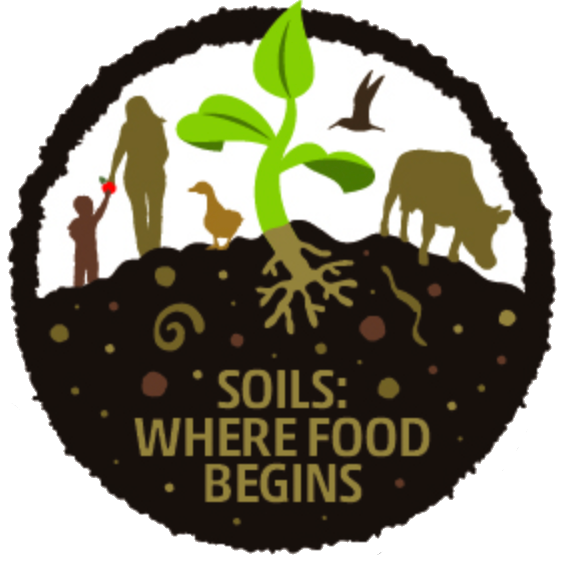 Soil labs:
where soil data begins
Soils are essential for food production:
Laboratories are essential for soil data production
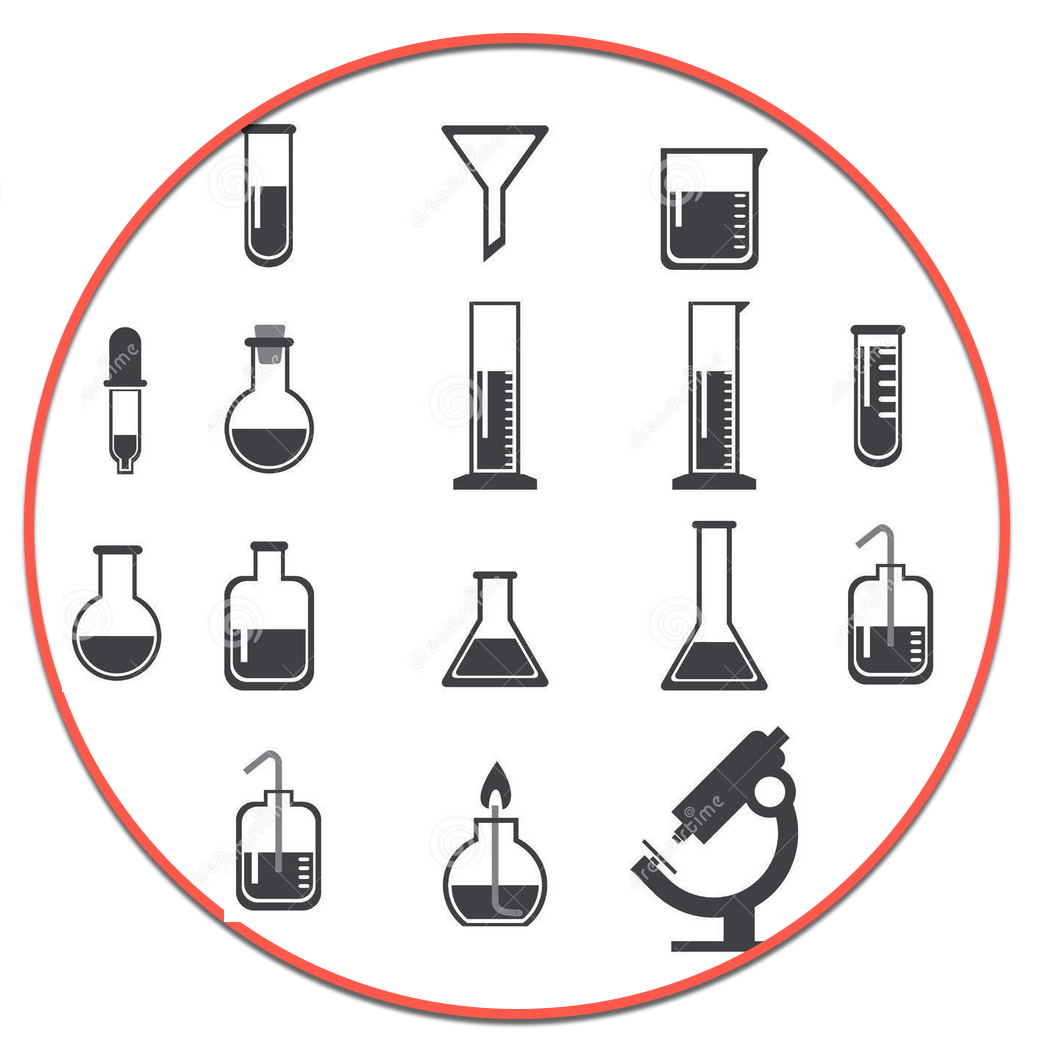 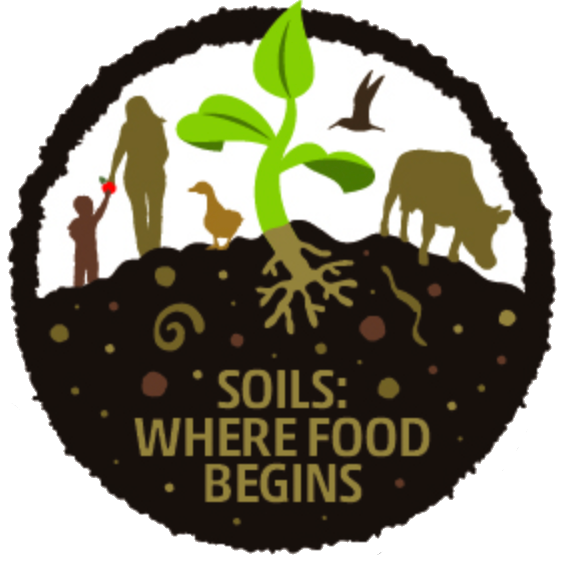 Soil labs:
where soil data begins
The good news : soil labs already exist all around the planet
Soils are essential for food production:
Laboratories are essential for soil data production
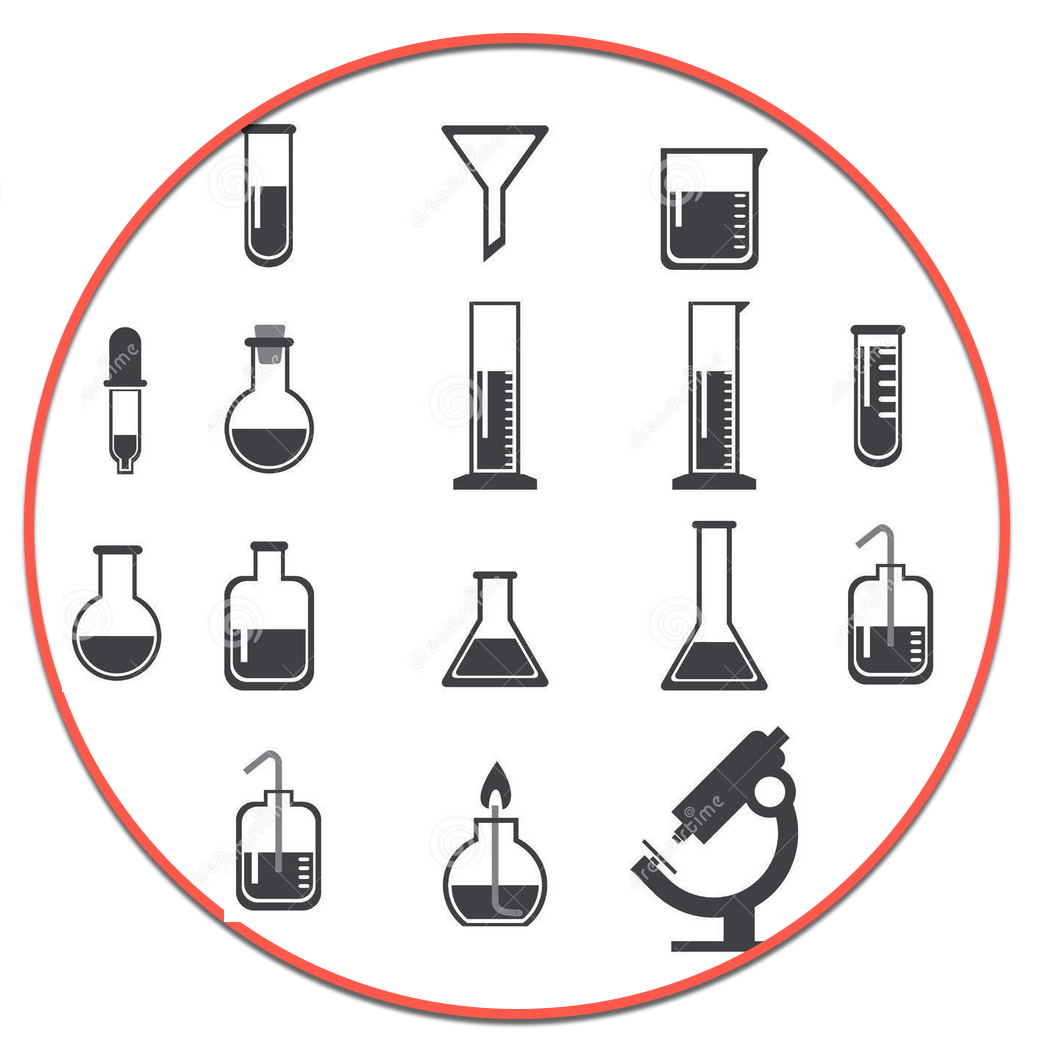 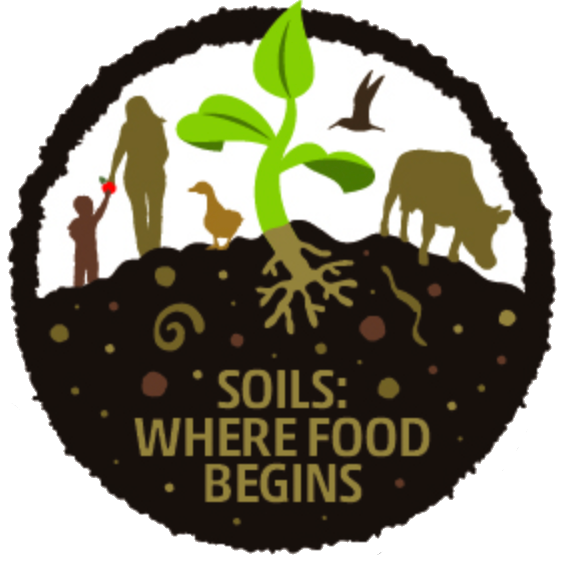 Soil labs:
where soil data begins
The good news : soil labs already exist all around the planet
The bad news: soil labs are working without coordination among them…
Soils are essential for food production:
Laboratories are essential for soil data production
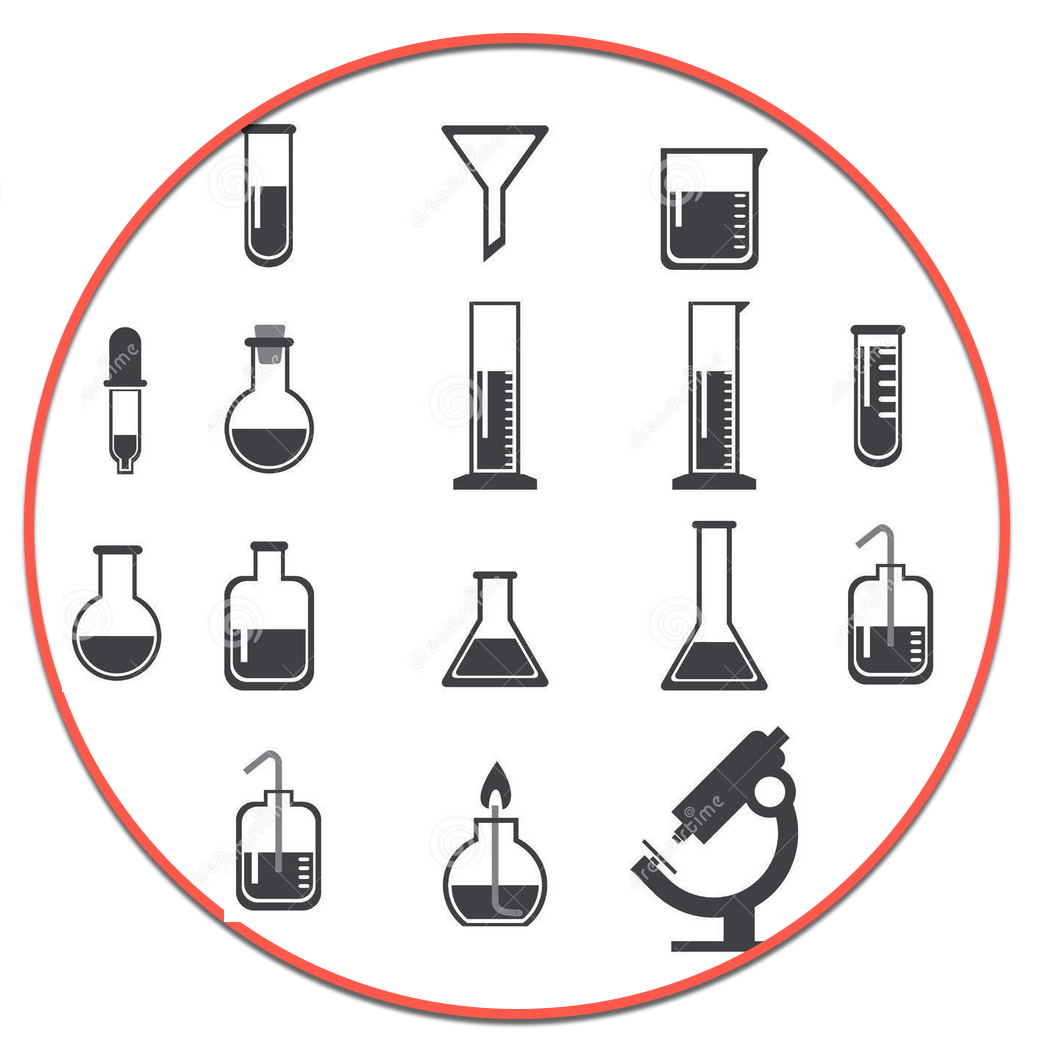 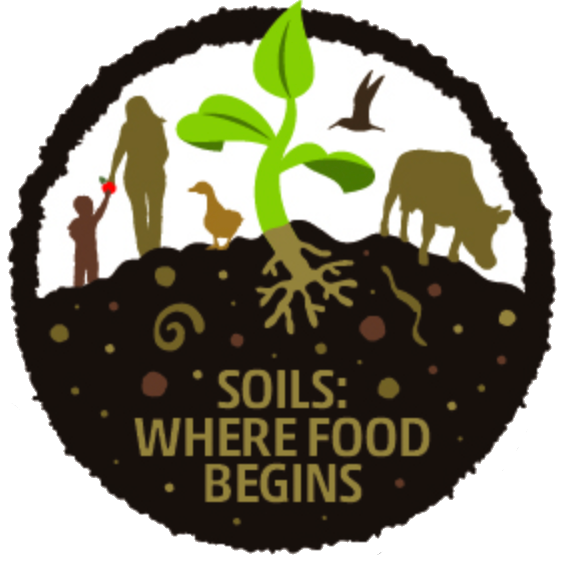 Soil labs:
where soil data begins
The good news : soil labs already exist all around the planet
The bad news: soil labs are working without coordination among them…
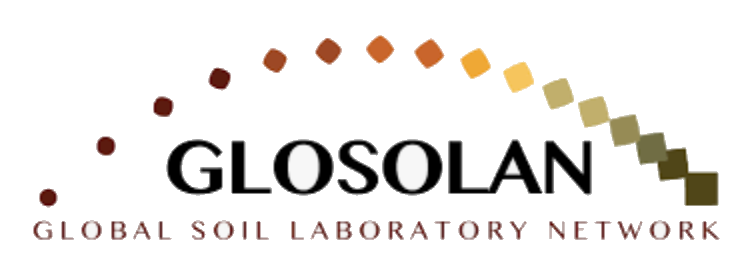 An option for improvement:
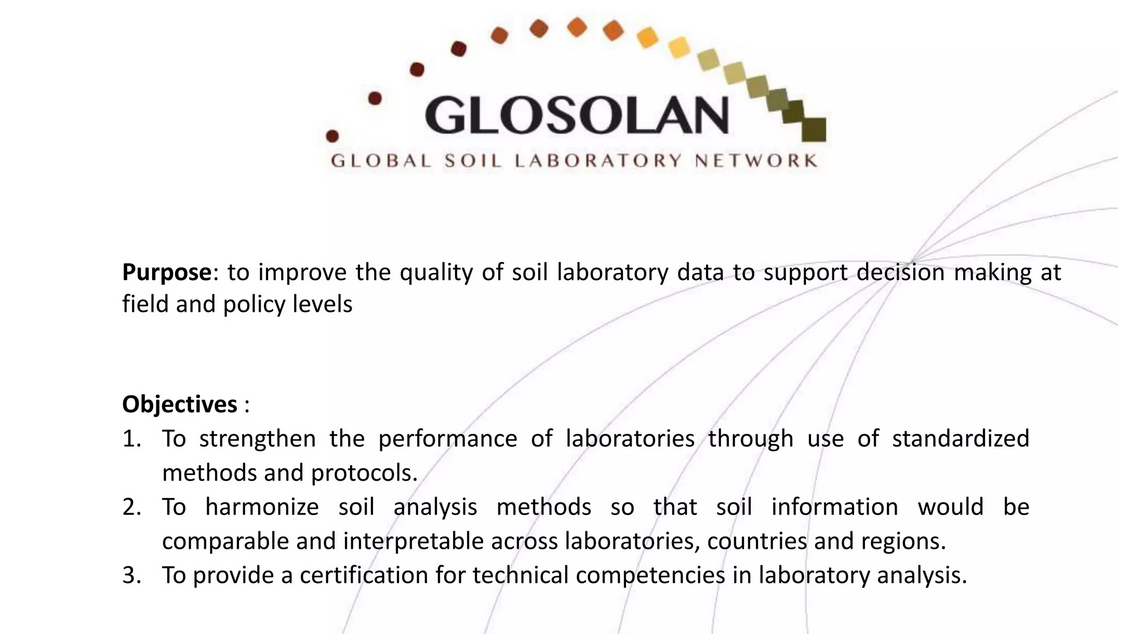 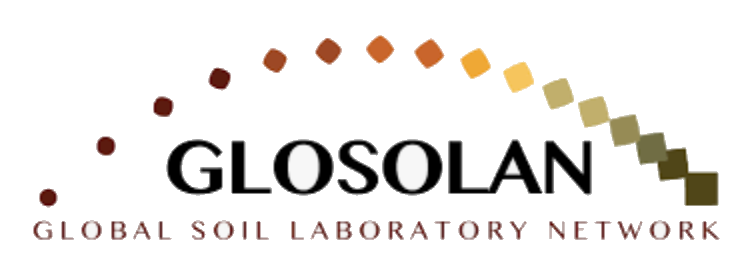 The 900 labs that are GLOSOLAN members 
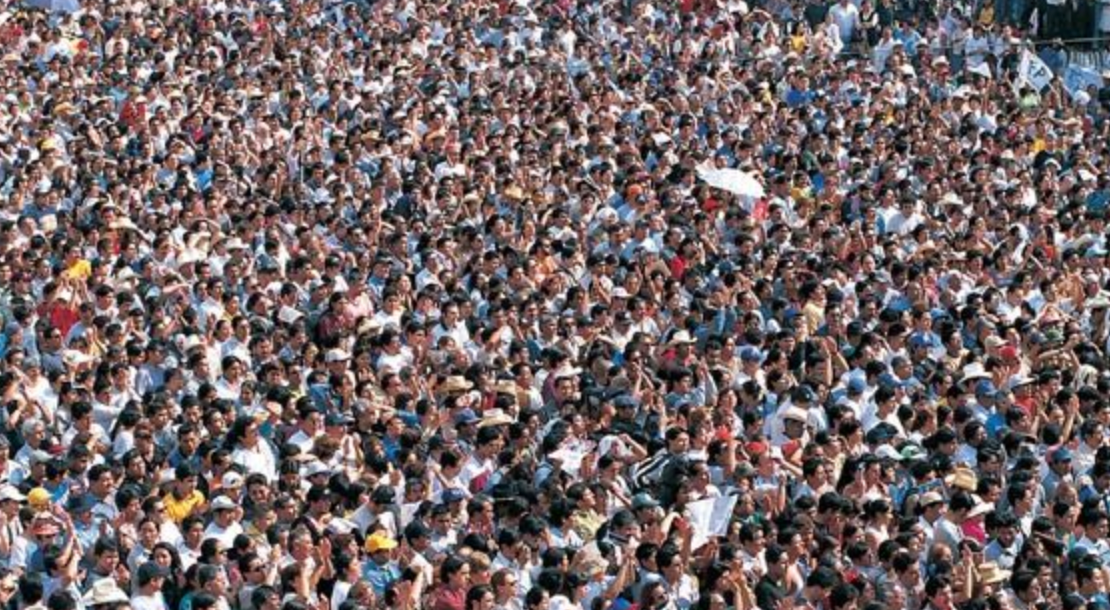 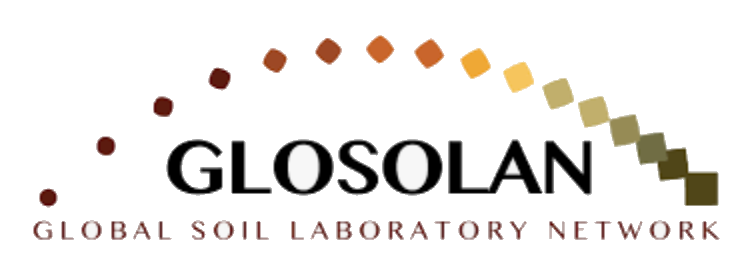 The 900 labs that are GLOSOLAN members 
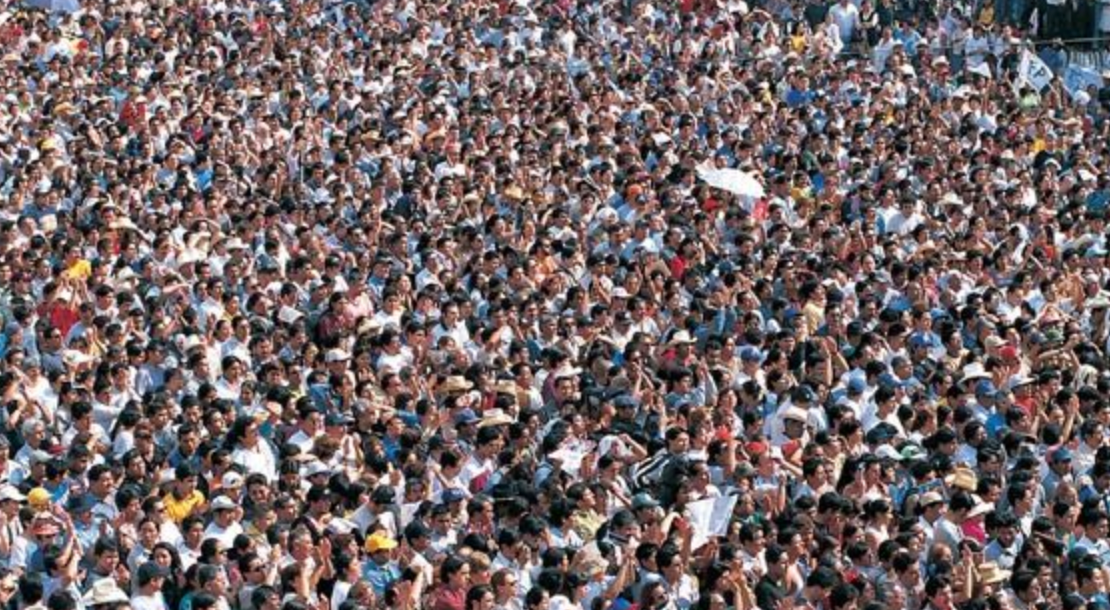 For 5 years now GLOSOLAN helped these labs producing reliable and comparable soil data
by providig SOPs, video explaining SOPs, trainings, webinars, technical publications, etc…
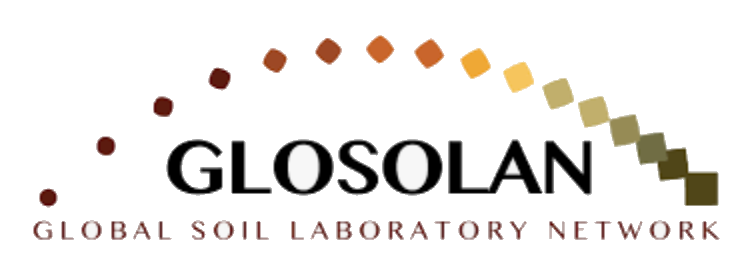 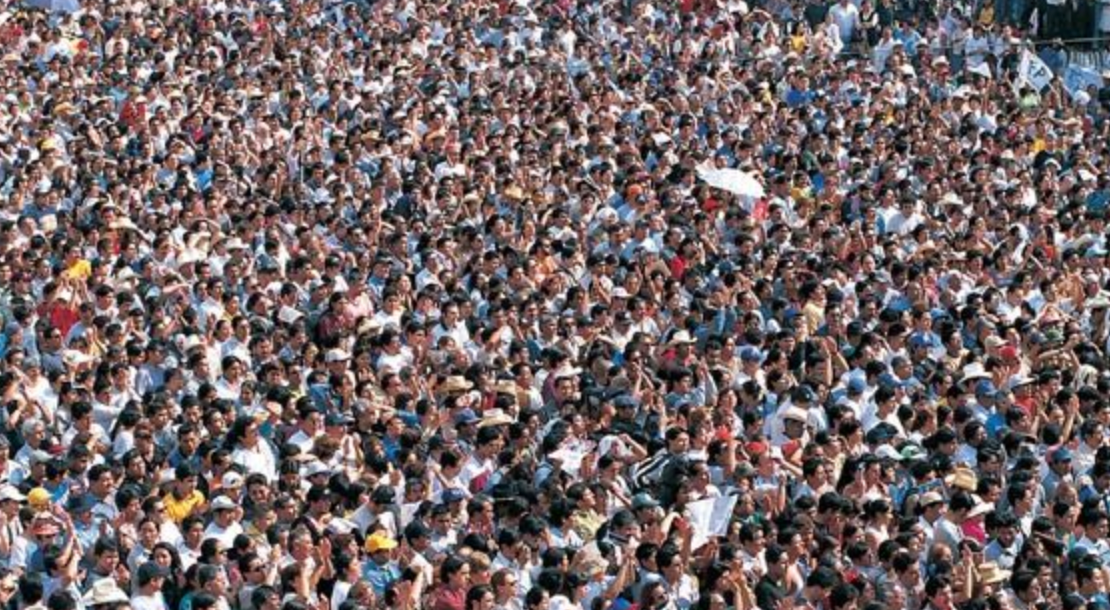 For 5 years, GLOSOLAN has been helping soil labs producing reliable and comparable soil data
by providing SOPs, video explaining SOPs, trainings, webinars, technical publications, etc…
Now GLOSOLAN questions are:
1. How reliable and comparable are the data produced by soil laboratories?
2. How can GLOSOLAN help all labs to reach a minimum data quality?
Part 1 = assessment:

how reliable and comparable are
 the data produced by soil laboratories?
Launching a global (planet)  proficiency testing (PT)
  or inter-laboratory comparison.
The PT design was decided according to: 

our QUESTIONS (reliability / comparability) 

& FEASABILITY
(number of soil types, cost of preparation including irradiation,
cost of sending worlwide, etc)
QUESTIONS: 2 + 1 more 

RELIABILITY: for each lab, what is its precision?
 (i.e. when analysing several times the same sample,
 how close are the results?)
 
2. COMPARABILITY: among all labs, dispersion of their results? 
(i.e. when the same sample is analysed by several labs,
how close are the results?)

3.
QUESTIONS: 2 + 1 more 

RELIABILITY: for each lab, what is its precision?
 (i.e. when analysing several times the same sample,
 how close are the results?)
 
2. COMPARABILITY: among all labs, dispersion of their results? 
(i.e. when the same sample is analysed by several labs,
how close are the results?)

3. REFERENCE VALUE : at global scale, consensus value = reference value?
(i.e. on a statistical and practical view point,
can we provide samples with reference values acceptable worldwide?)
FEASABILITY:

Which soil characteristics? 


2. How many replicates?


3. Which range?
FEASABILITY:

Which soil characteristics?
pH: top priority but difficult because to much soil weight is needed
FEASABILITY:

Which soil characteristics?
pH: top priority but difficult because to much soil weight is needed
C: top priority because 
	- soil is a main compartment in C cycle… global warming…
	- and…
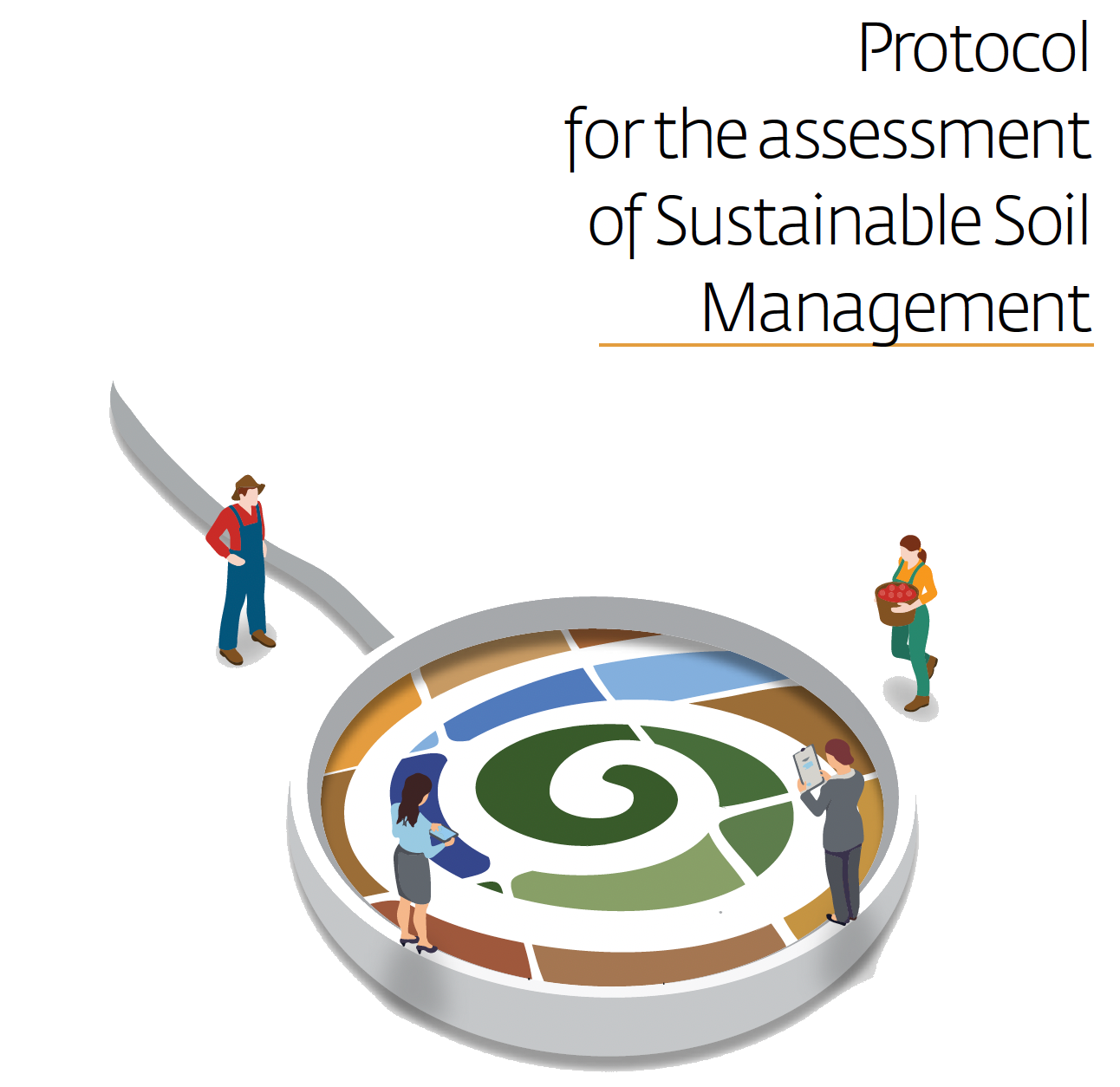 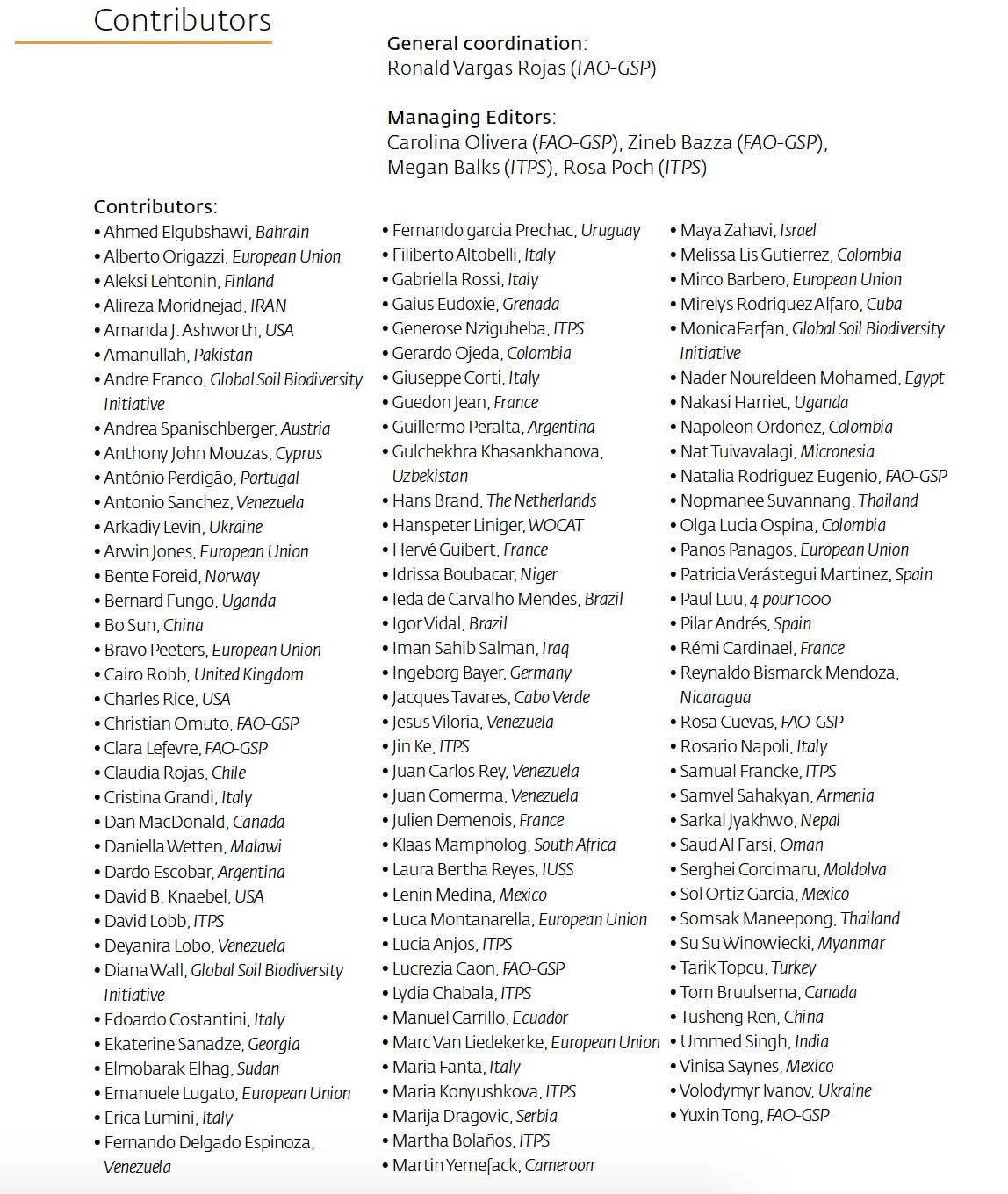 List of contributors:
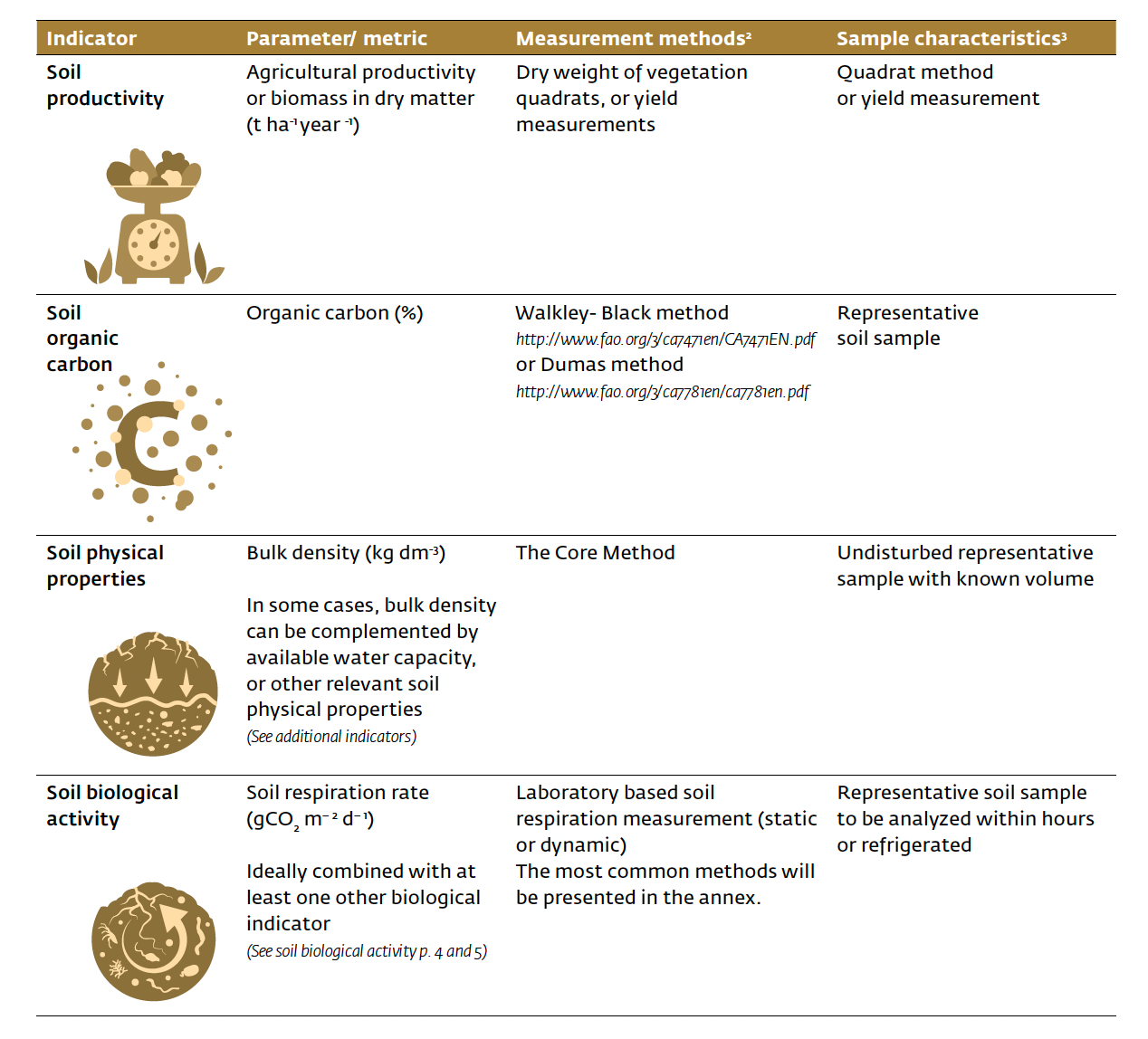 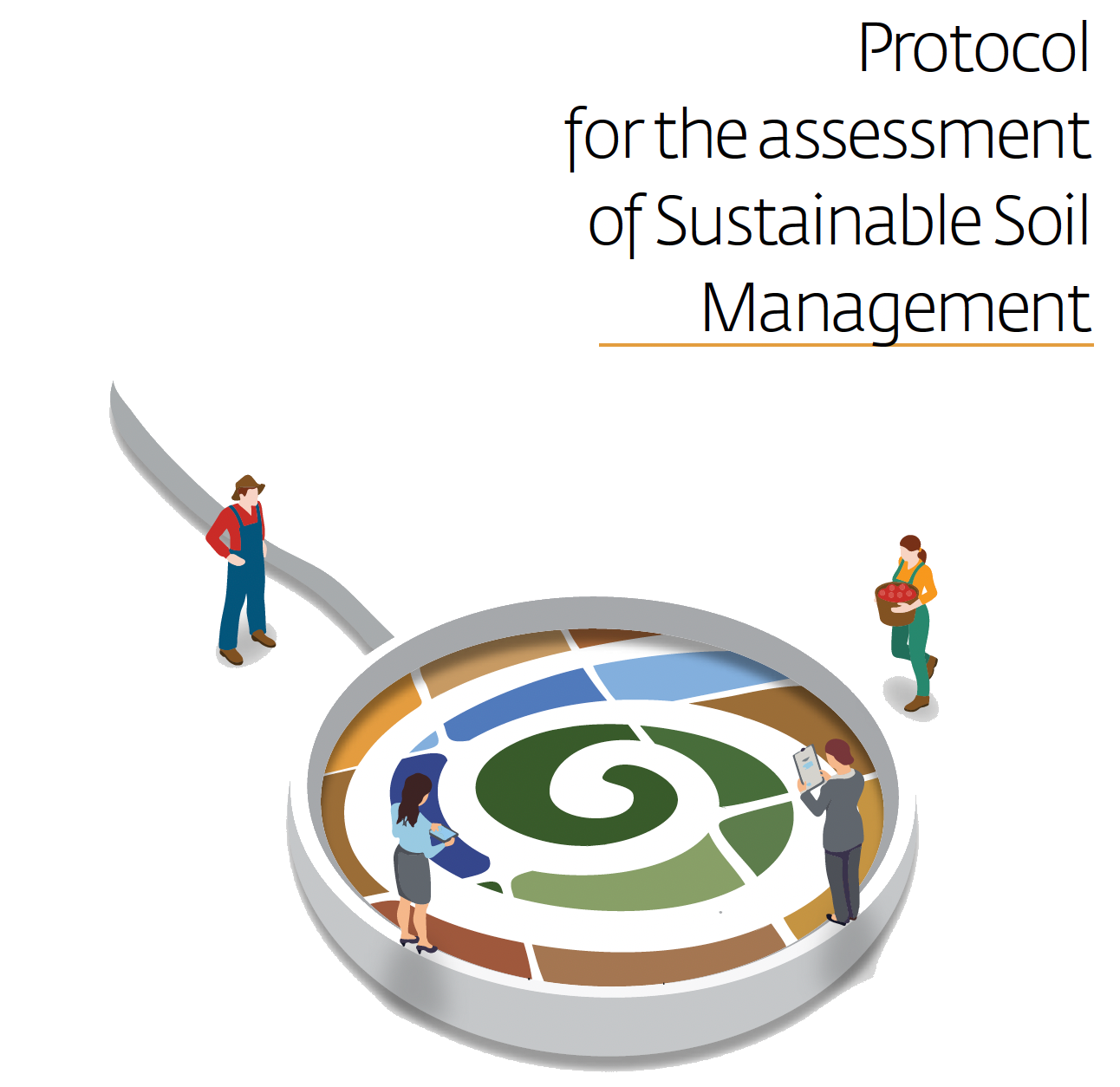 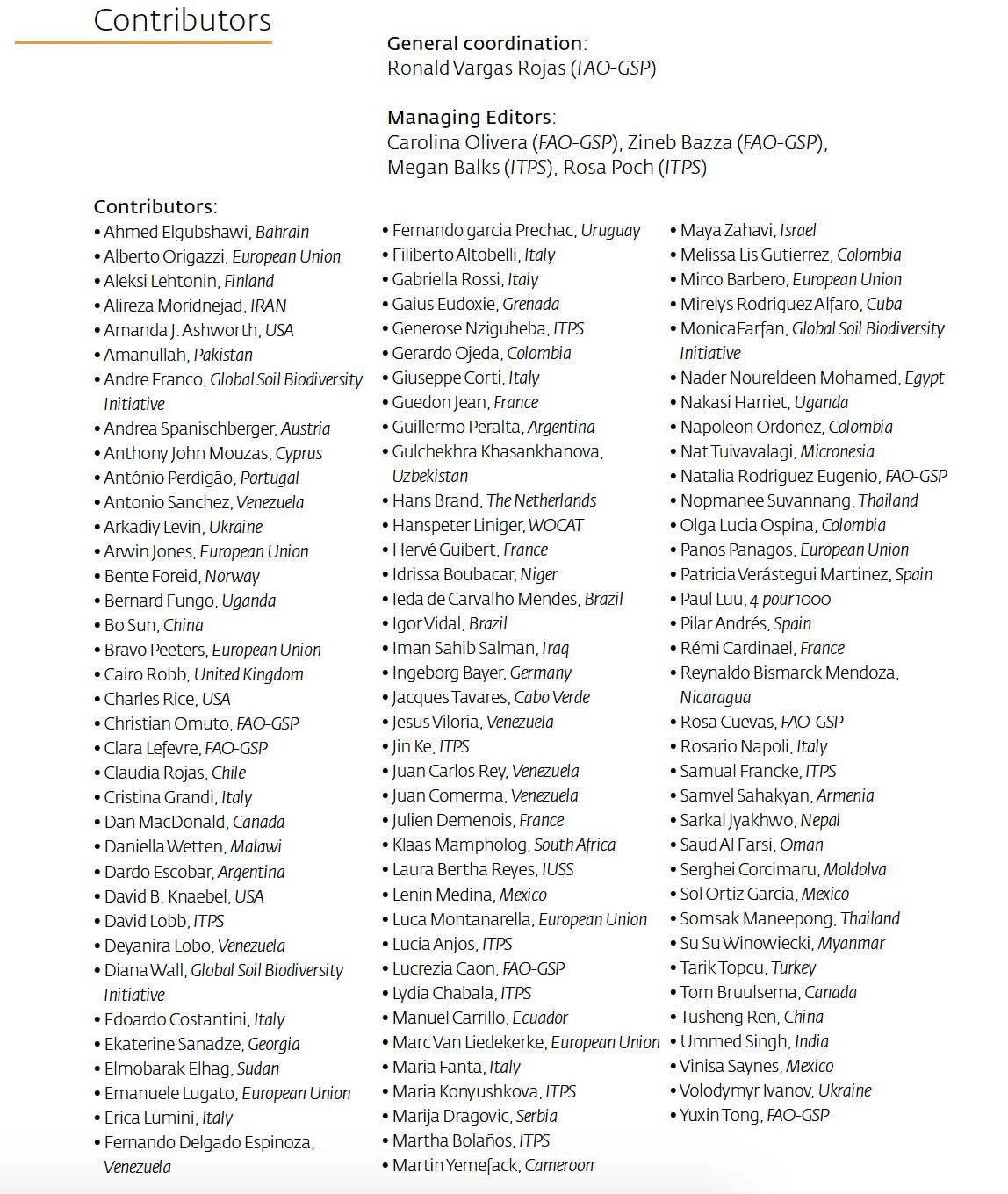 List of contributors:
FEASABILITY:

Which soil characteristics?
pH: top priority but difficult because to much soil is needed…
C: top priority because 
	- soil is a main compartment in C cycle
	- and « Protocole of assessment of sustainable management »
	- low soil amount is needed
N & P: main factors of productivity / negative impact on environment
	 low soil amount is needed
FEASABILITY:

Which soil characteristics?
pH: top priority but difficult because to much soil weight is needed
C: top priority because 
	- soil is a main compartment in C cycle
	- and « Protocole of assessment of sustainable management »
	- low soil amount is needed
N & P: main factors of productivity / negative impact on environment
	 low soil amount is needed
Which methods?
≠ METHODS
≠ TOOLS
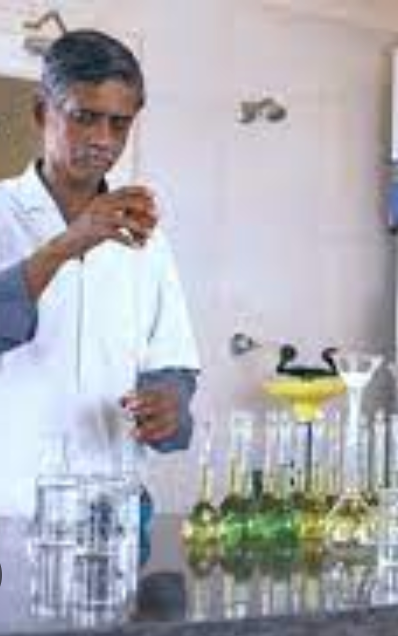 Walckley & Black
Wet chemistry
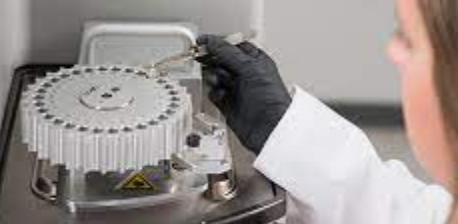 Carbon
Dumas
Combustion (controled atmosphere)
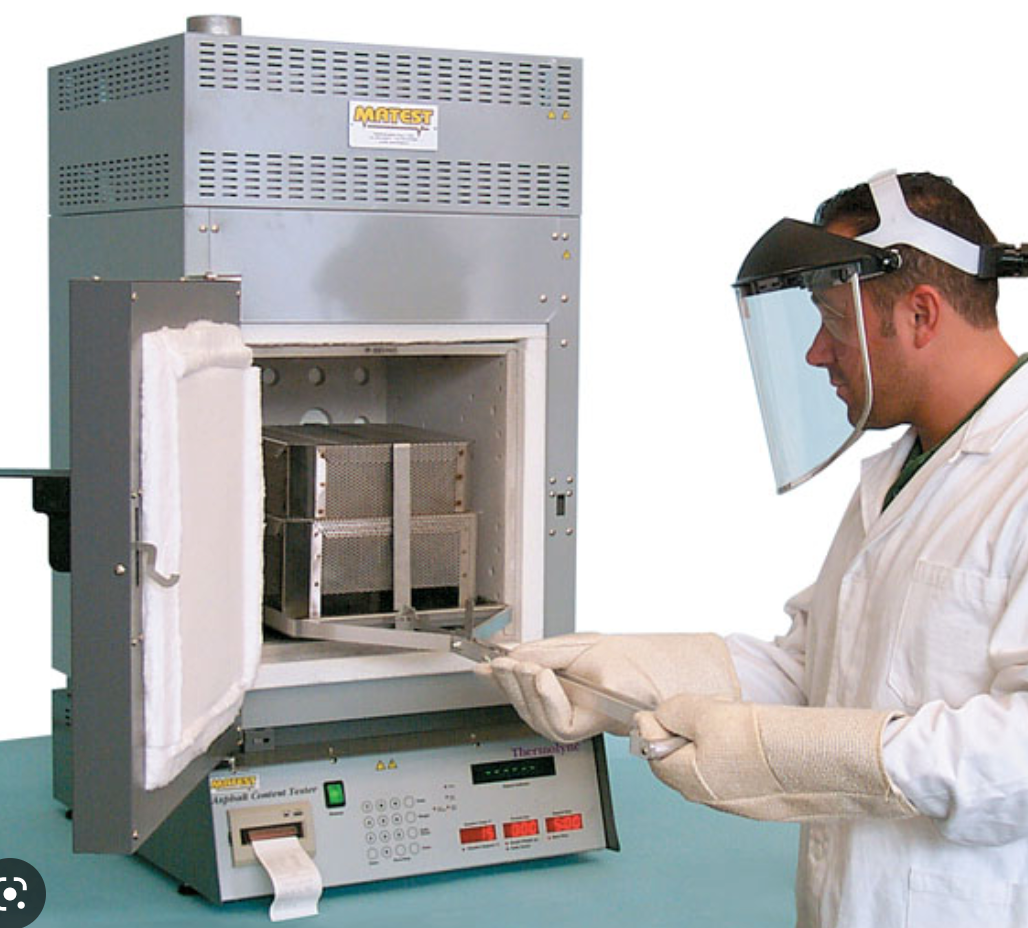 Loss of ignition
Combustion (450-550°C)
≠ METHODS
For some methods,
≠ procedures are possible
≠ TOOLS
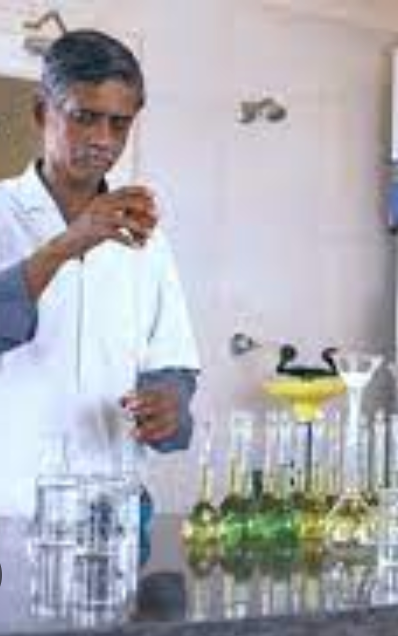 duration
Walckley & Black
Wet chemistry
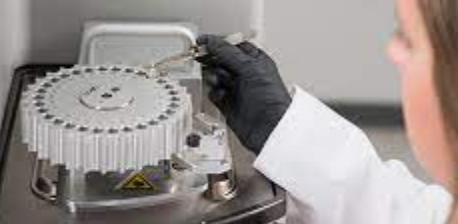 NA
Carbon
Dumas
Combustion (controled atmosphere)
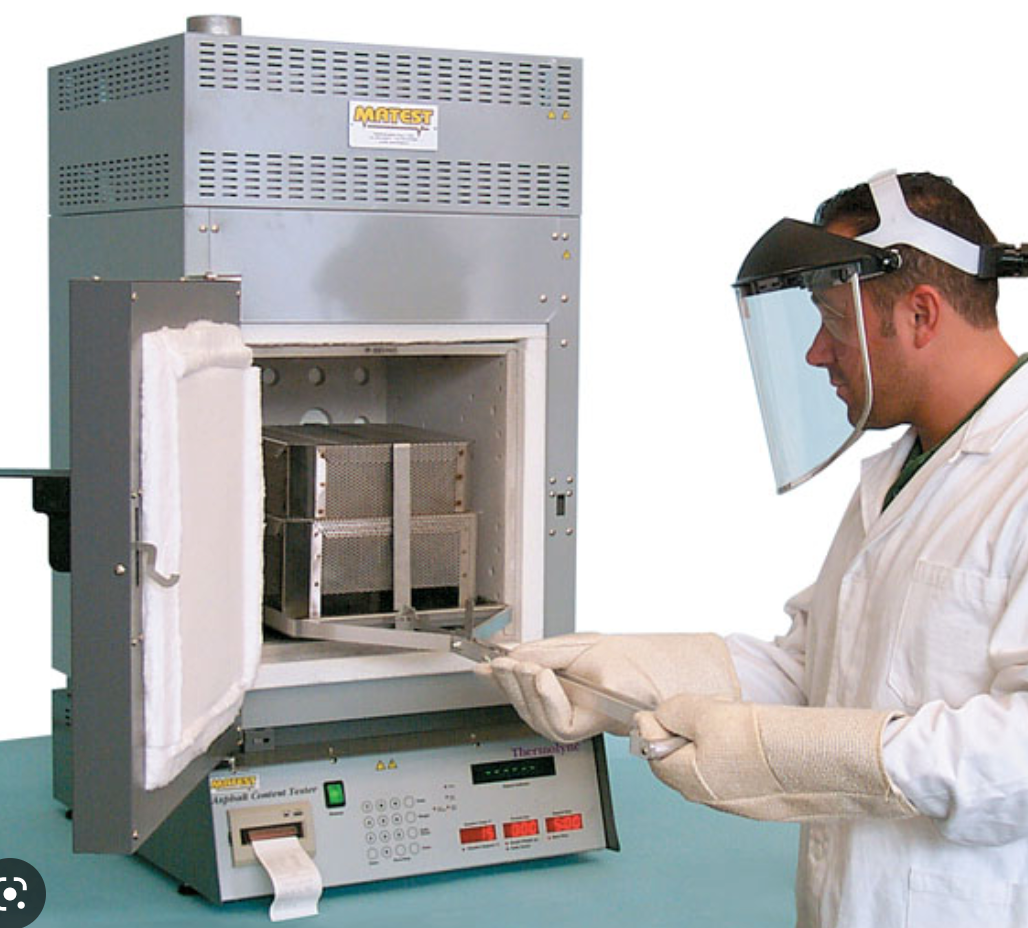 Loss of ignition
Temperature
Combustion (450-550°C)
≠ METHODS
For some methods,
≠ procedures are possible
≠ TOOLS
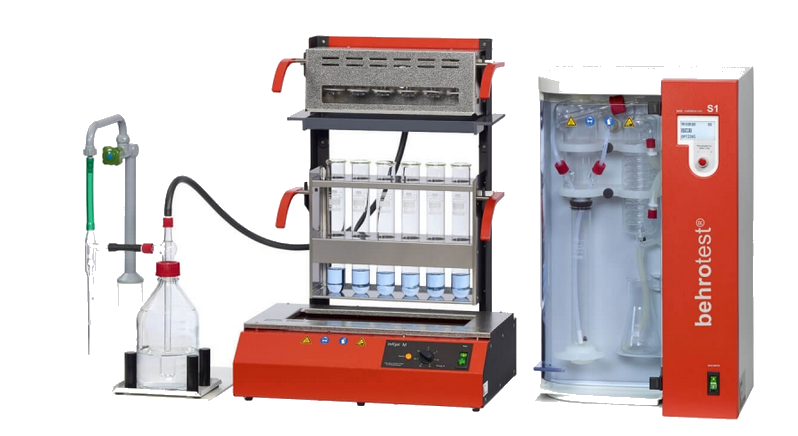 Kjeldahl
Wet chemistry
Soil characteristic
Nitrogen
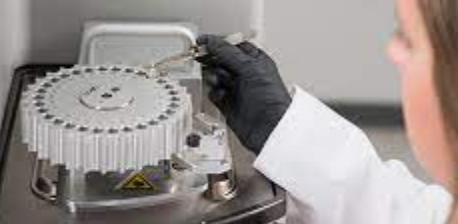 Dumas
Combustion (controled atmosphere)
≠ EXTRACTANTS
≠ METHODS
For some methods,
≠ procedures are possible
Olsen
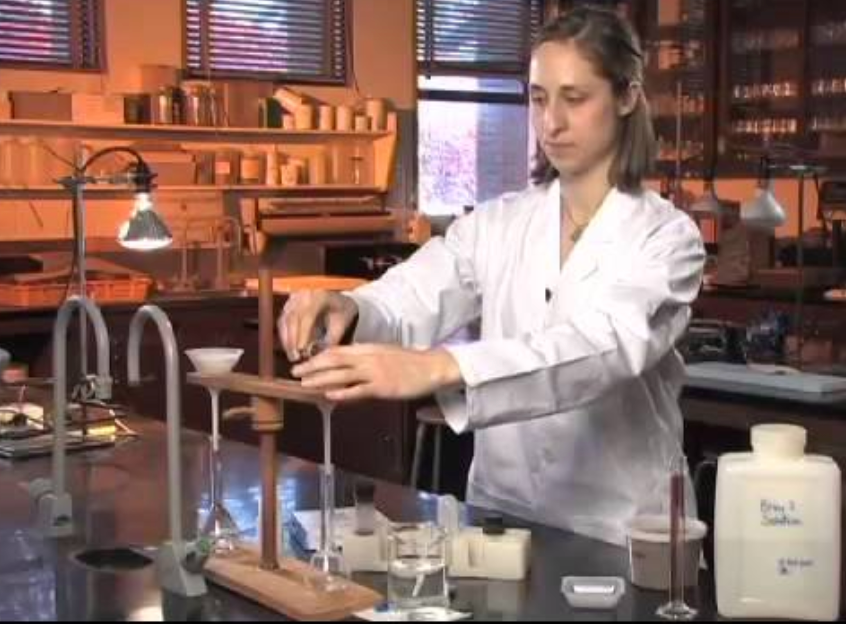 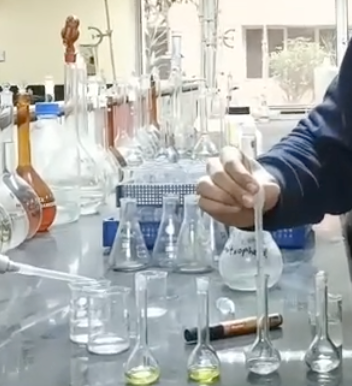 0.5 M NaHCO3 solution,
 adjusted at a pH of 8.5.
Phosphorus
Bray 1
0.03 M NH4F and 0.025 M HCl
shaking times
Bray 2
0.03 M NH4F + 0.1 M HCl
FEASABILITY:

Which soil characteristics? C N P  


2. How many replicates?
2. How many replicates?
Enough rep. to be able to make a statistical analysis,
Not to much to avoid reduced efficiency
6 rep:
A     B     C     D     E     F
Comparability
Compare all labs
Reliability
of each individual lab
2. How many replicates?
Enough rep. to be able to make a statistical analysis,
Not to much to avoid reduced efficiency
6 rep:
A     B     C     D     E     F
Comparability
Compare all labs
Reliability
Estimated through PRECISION
of each individual lab
Is the analytical process under control?
 or is  random
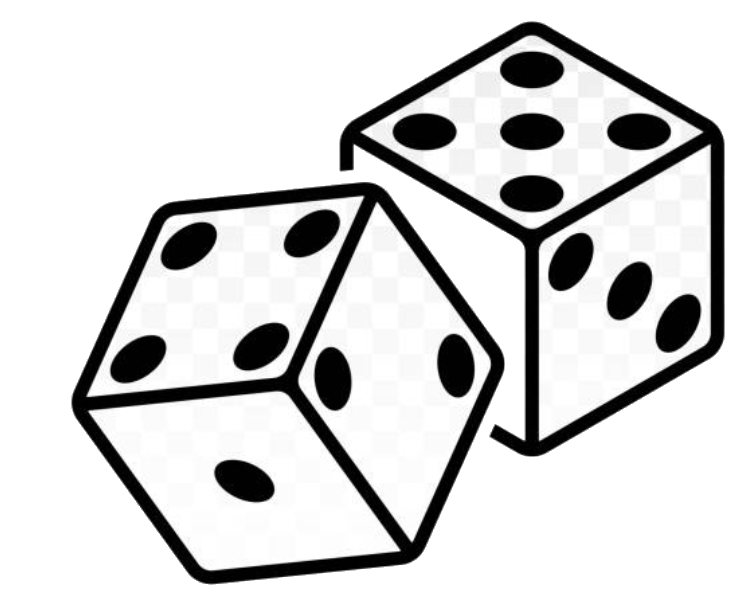 WHY PRECISION IS IMPORTANT:
If you go up and down your balance, 
you expect the same result everytime
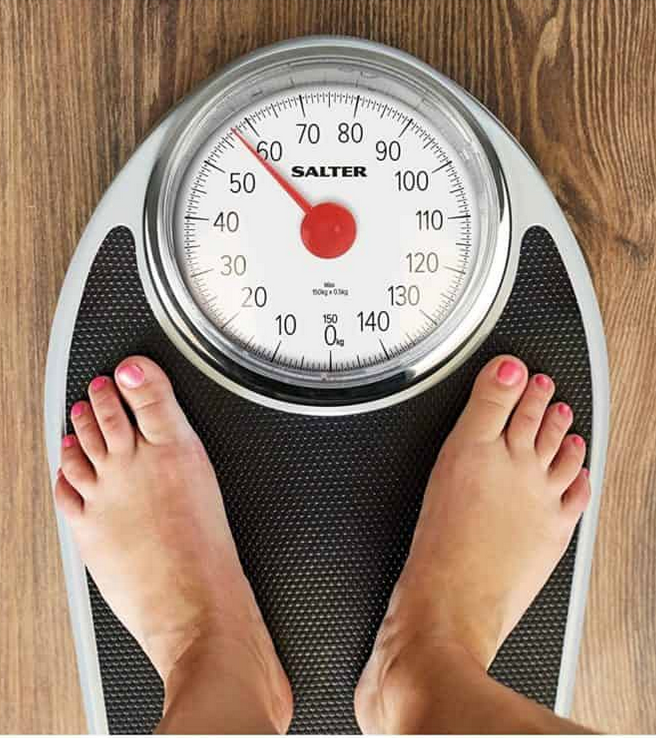 WHY PRECISION IS IMPORTANT:
If you make several times the test (within short time)
You expect the same result
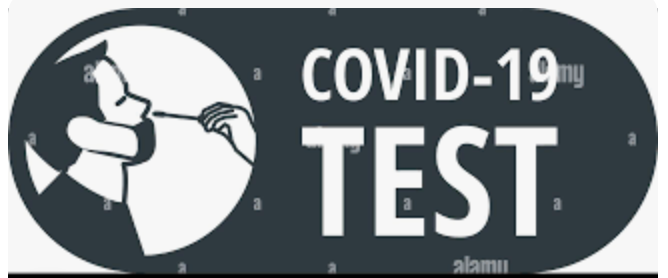 5 REPLICATES
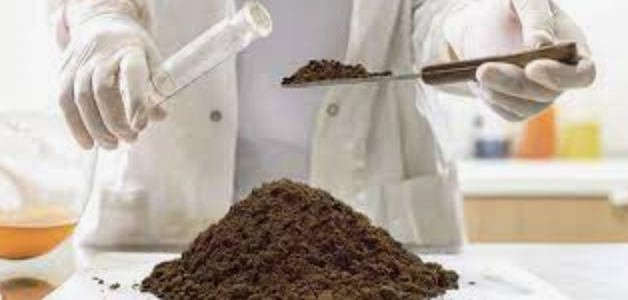 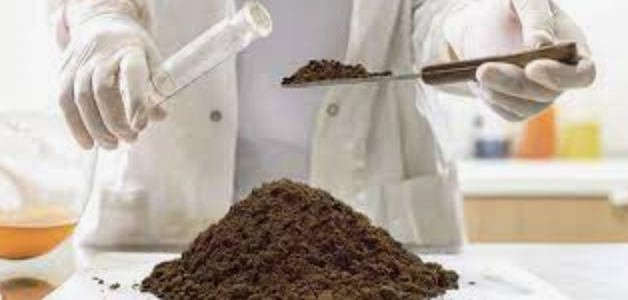 5 times the same result?
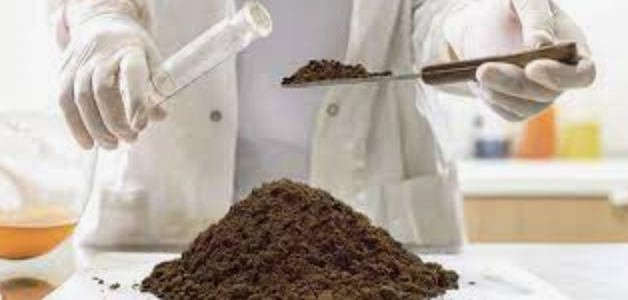 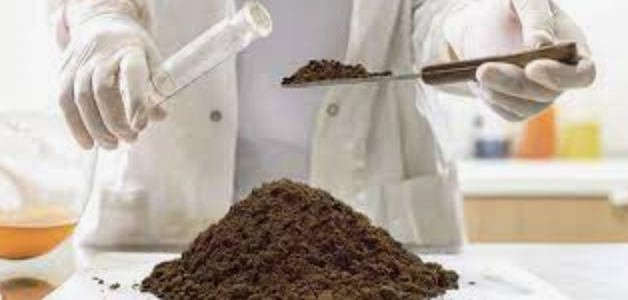 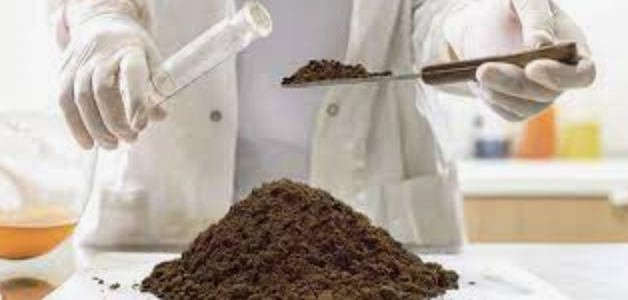 (comment:
relevant, whatever the method and procedures used by the labs)
FEASABILITY:

Which soil characteristics? C N P  


2. How many replicates? 6 soil types & 5 rep for one soil
FEASABILITY:

Which soil characteristics? C N P 


2. How many replicates? 6 soil types & 5 rep 


3. Which range?
FEASABILITY:

Which soil characteristics? C N P 


2. How many replicates? 6 soil types & 5 rep 


3. Which range?
LOW to HIGH carbon content
FEASABILITY:

Which soil characteristics? C N P 


2. How many replicates? 6 soil types & 5 rep 


3. Which range?
LOW to HIGH carbon content
0.2 to 6 % carbon
FEASABILITY:

Which soil characteristics? C N P 


2. How many replicates? 6 soil types & 5 rep 


3. Which range? 0.2 to 6 % carbon
A     B     C     D     E     F
E
E
10 SOIL SAMPLES
E
E
After you sent the analysis , still a lot of work was done
Processes with customs for ‘difficult’ countries
Contact the labs that were late
Contact the labs that did not follow the recommandations (no C data…)
Make the statistical analyse and check
Individual lab performances
Regional performances
etc…
GLOBAL RESULTS
Statistical procedure 
----
Consensus values
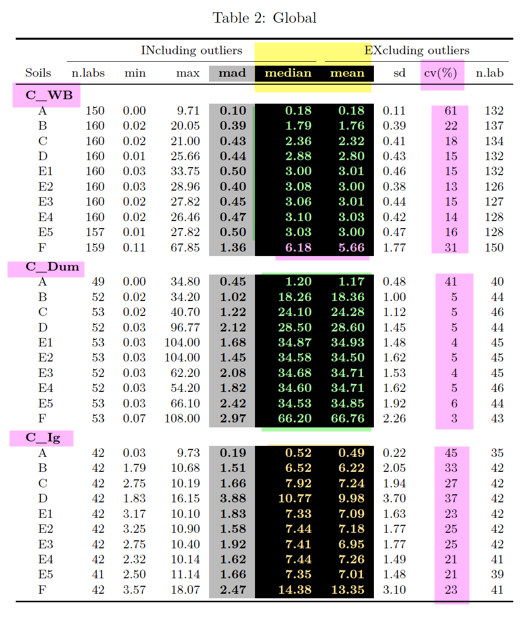 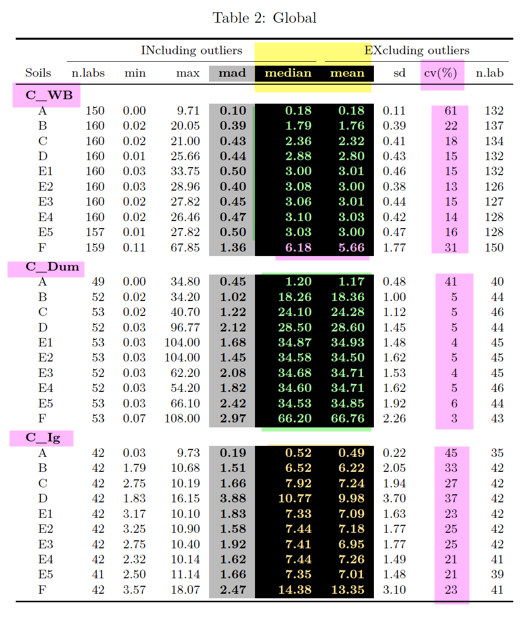 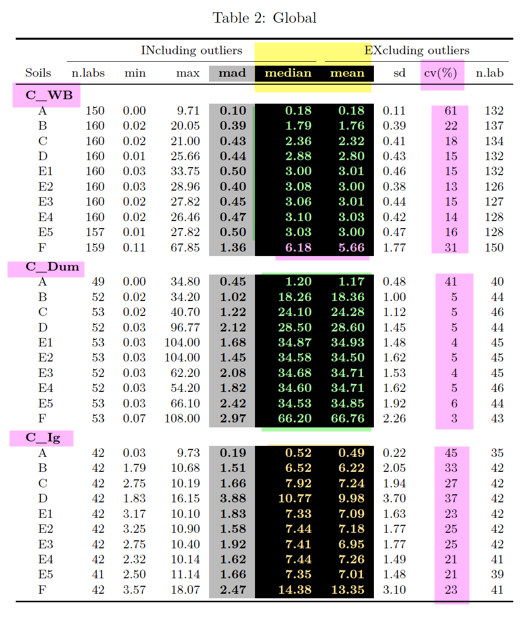 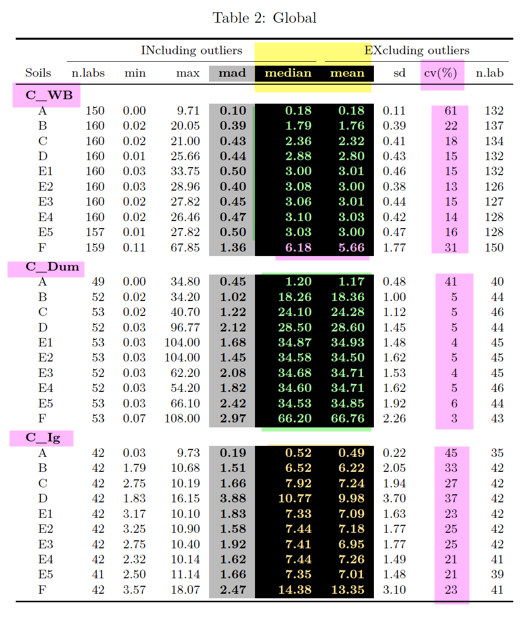 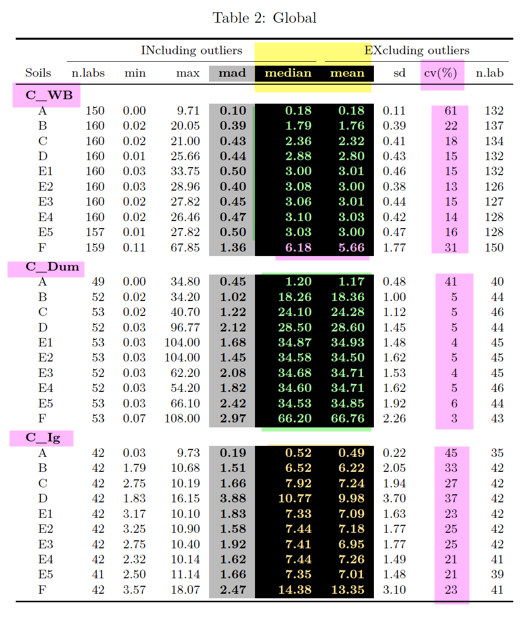 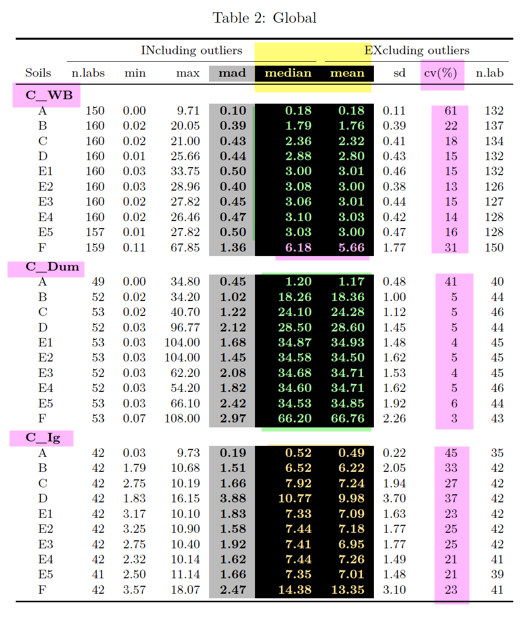 Precision
Precision: interpretation of Z-score standard deviation (sd)
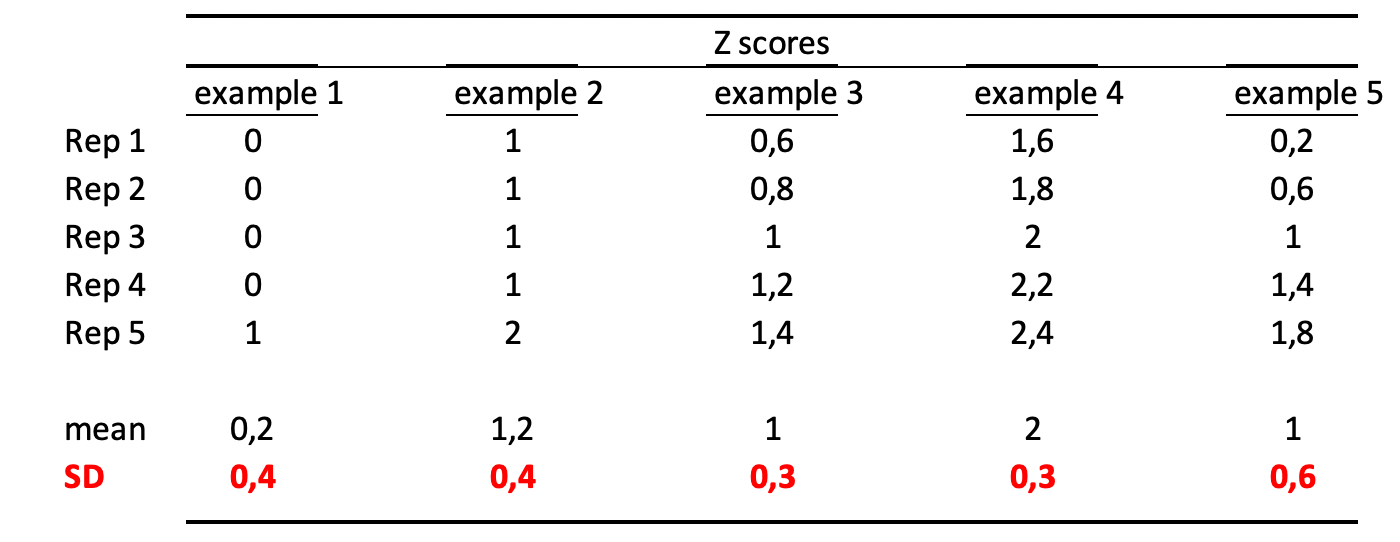 Carbon
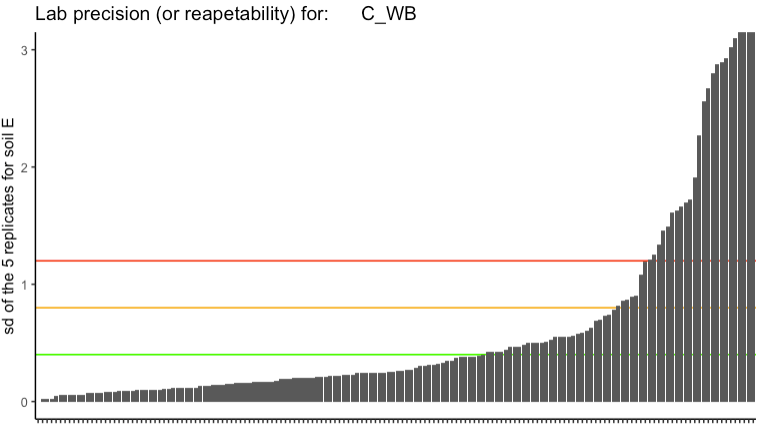 Standard deviation
(sd)
1.2
0.8
0.4
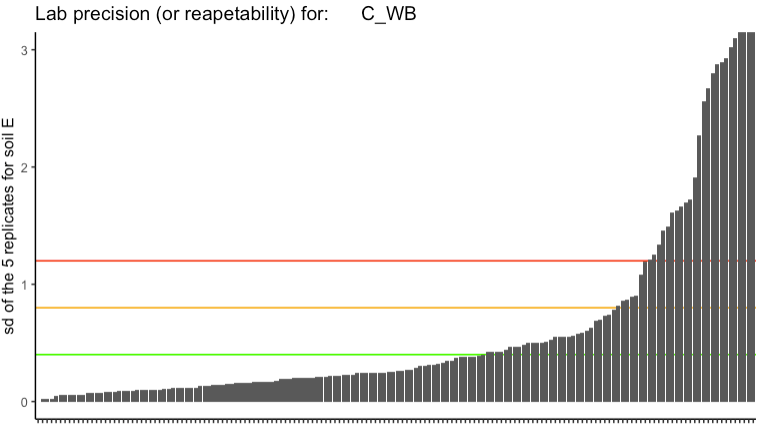 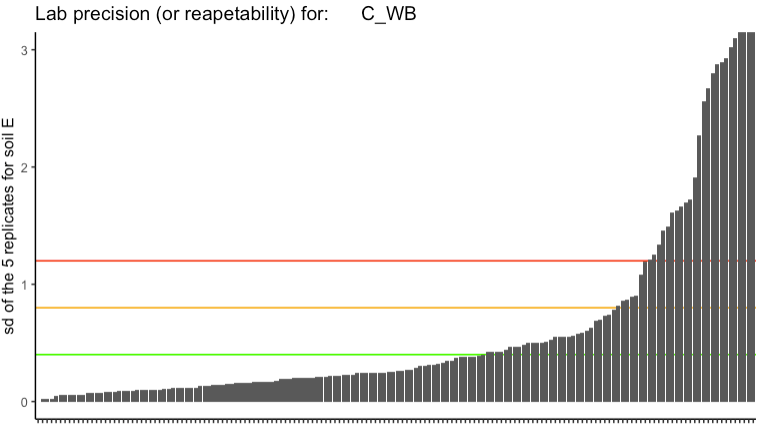 OK
the analytical process
is under control
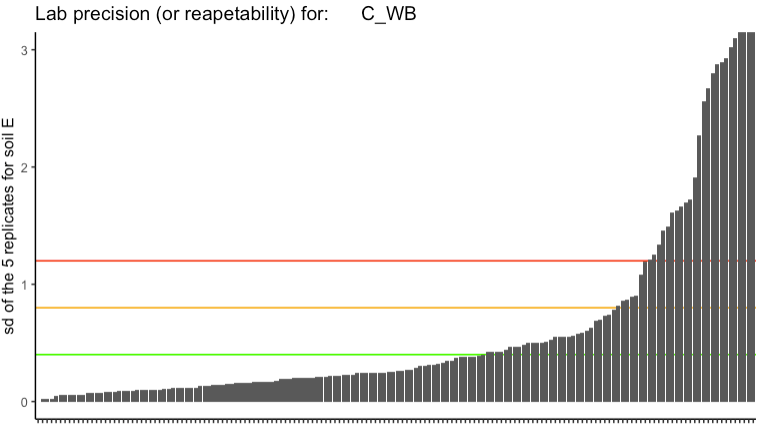 OK
Half have
problems
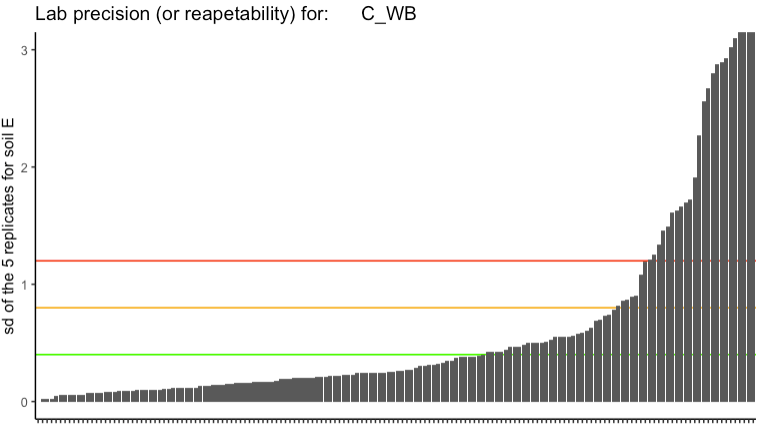 OK
Some have very
 serious problems
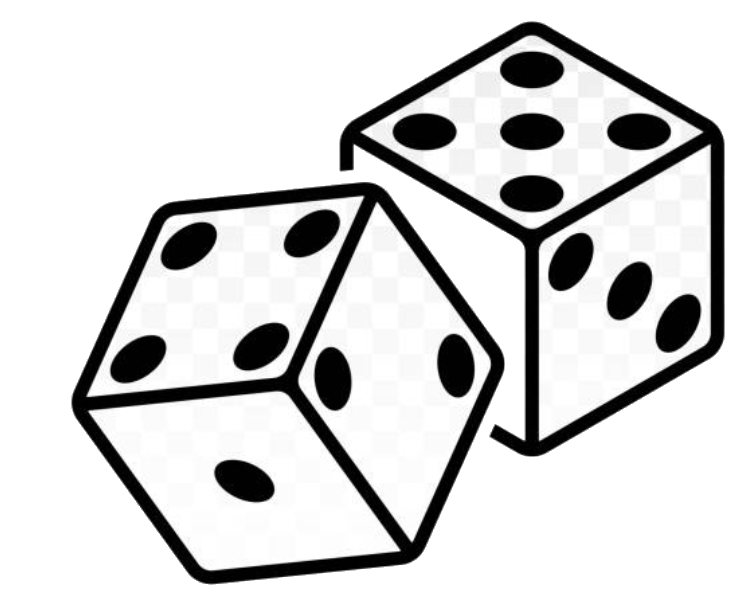 Half have
problems
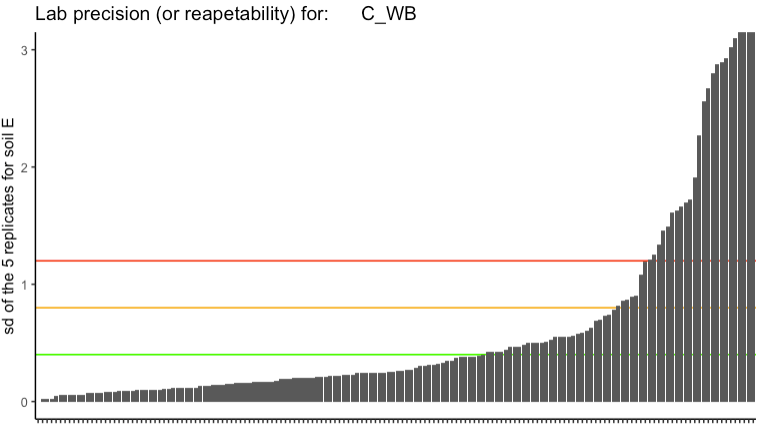 OK
Half have
problems
Analytical problems or transcription problems?
Anyway clients gets low quality
 and unreliable data
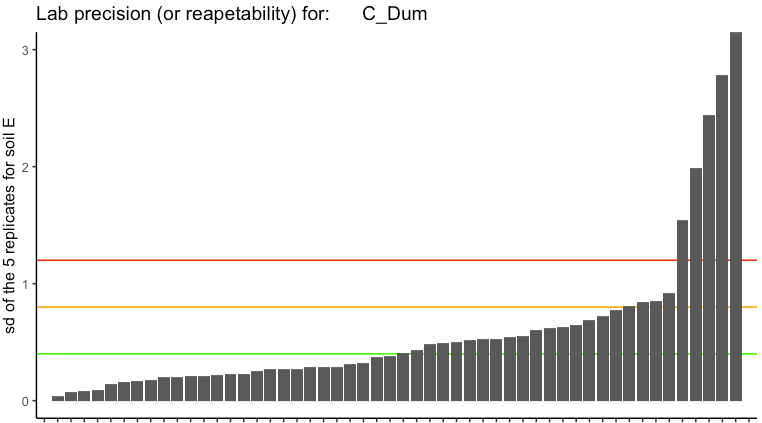 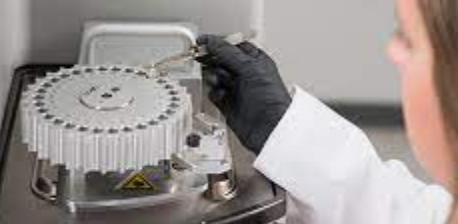 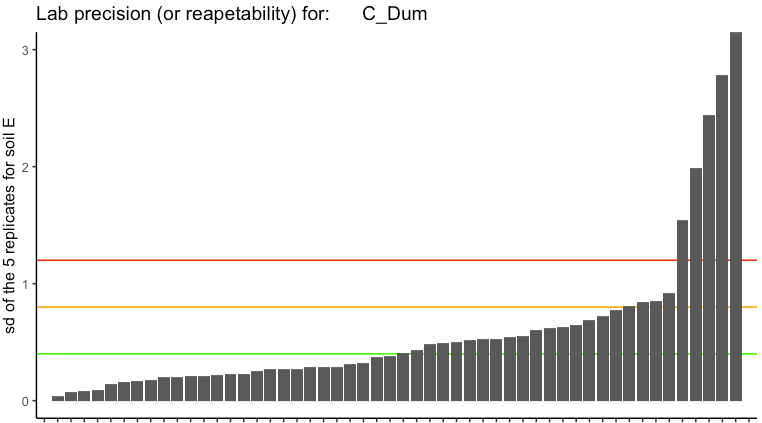 Using high tech. instruments but still problems => human factor?
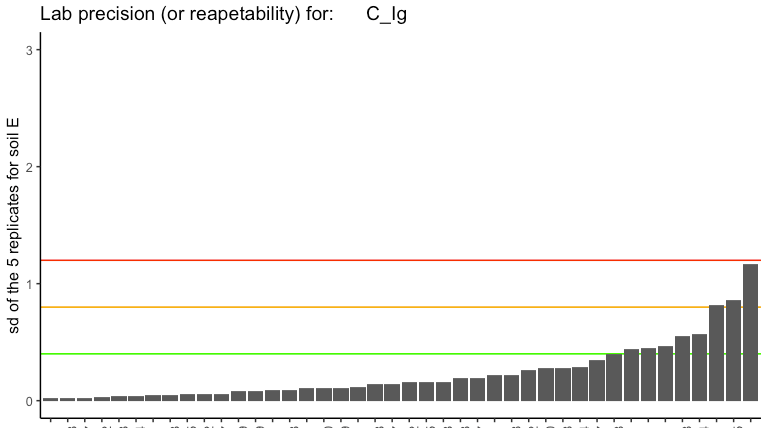 Majority is OK but unreliable method
Nitrogen
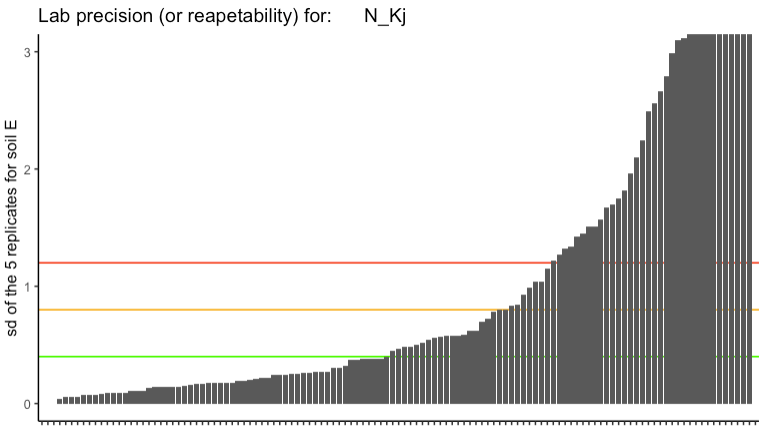 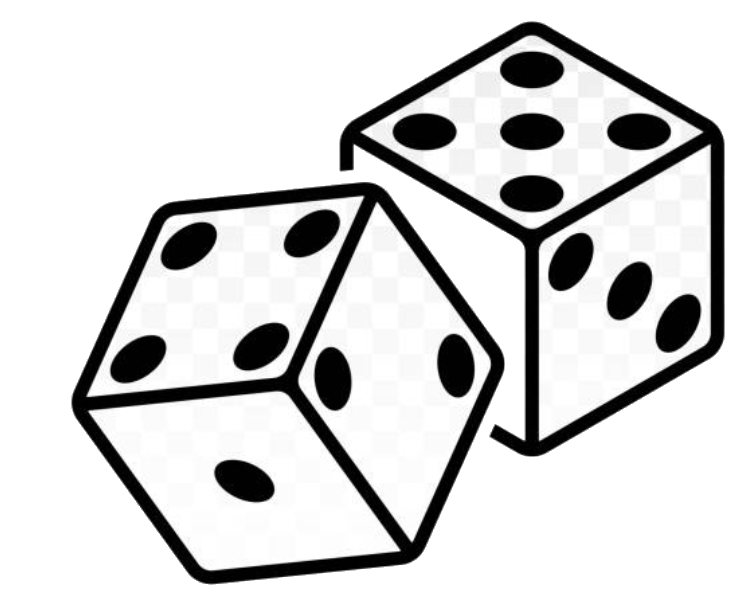 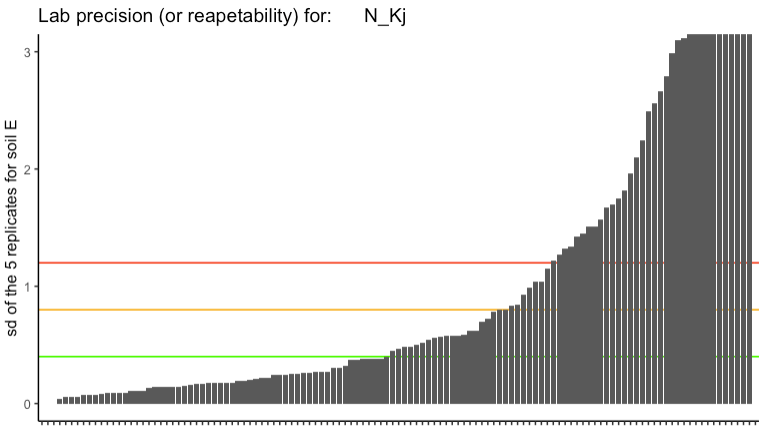 Many have very
 serious problems
> half have
problems
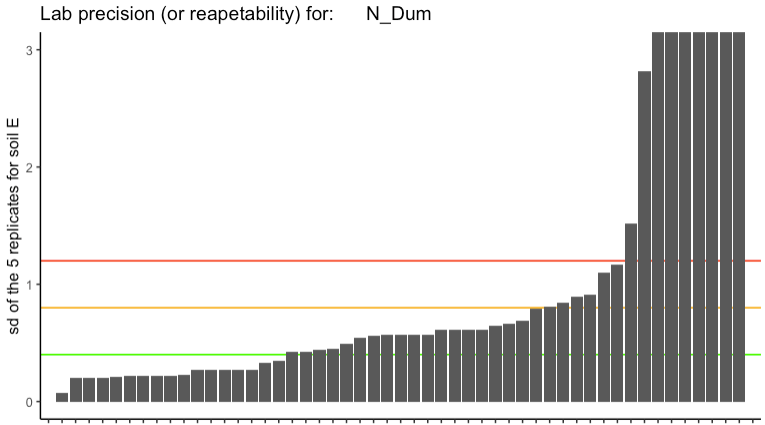 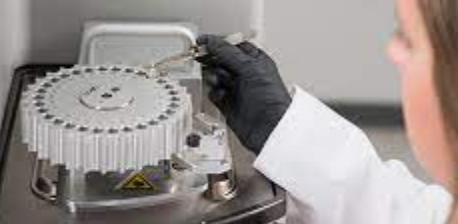 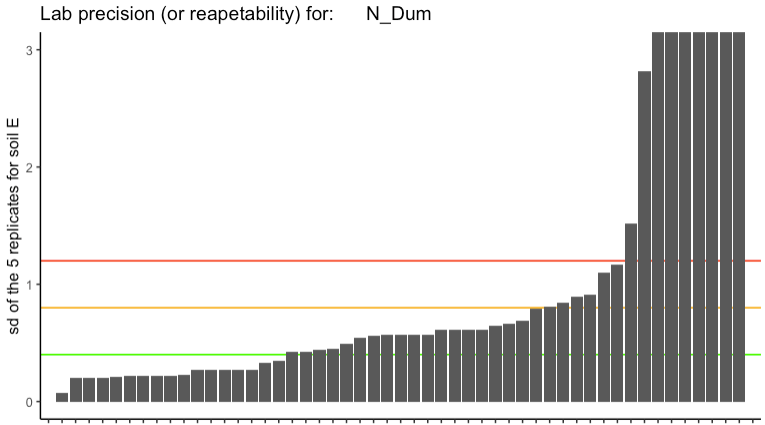 Using high tech. instruments but still problems => human factor?
Phosphorus
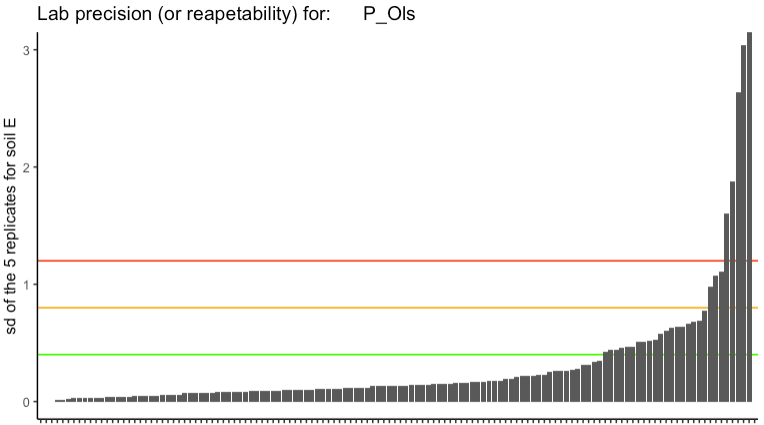 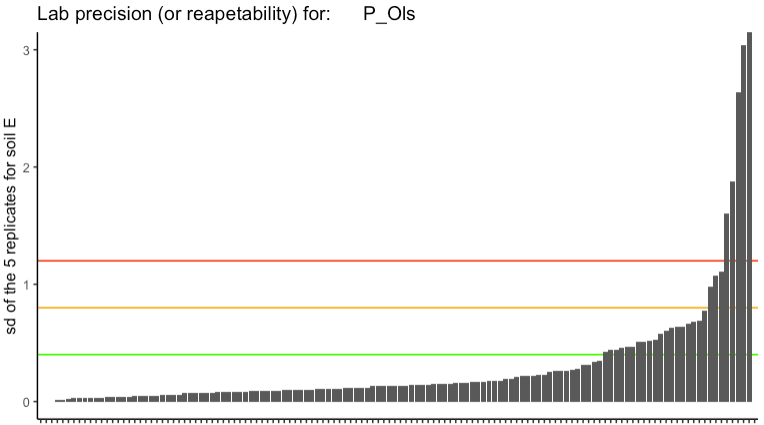 Few labs still had serious problems
A majority is OK ! 
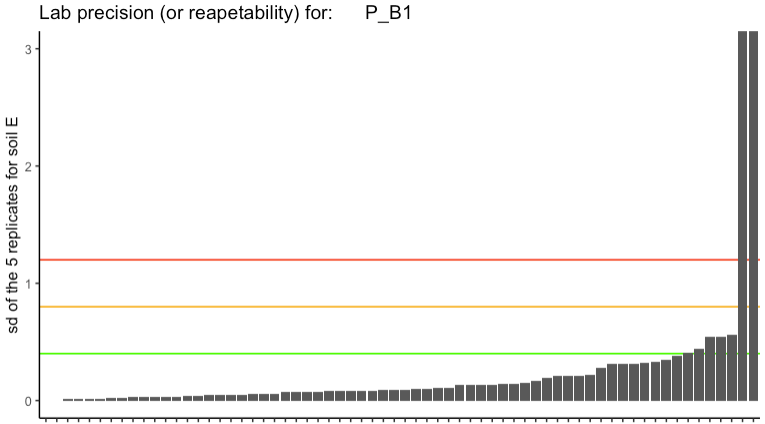 Marginal
problems
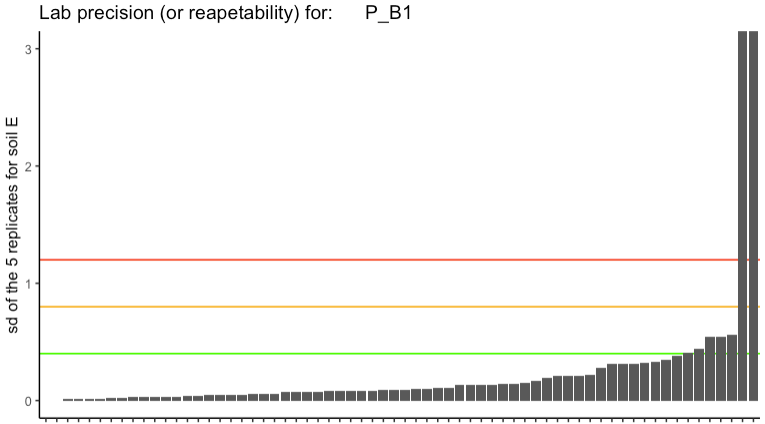 A large majority is OK !  
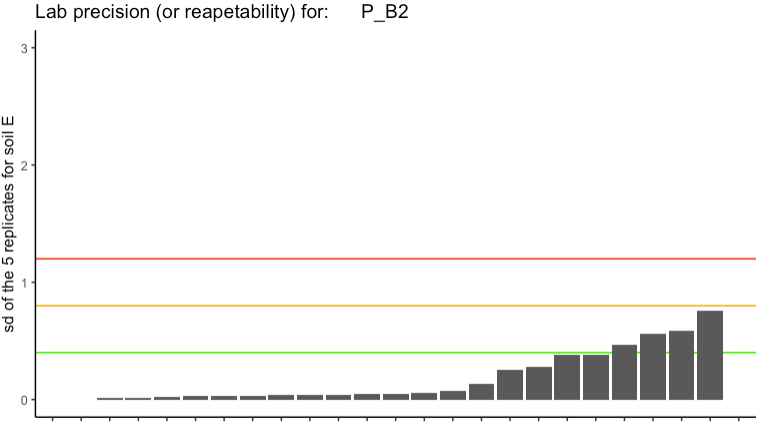 Nearly all labs are OK !  
Comparability 
& accuracy
How distant/different are the results from each lab
Compared to the consensus value.
Carbon
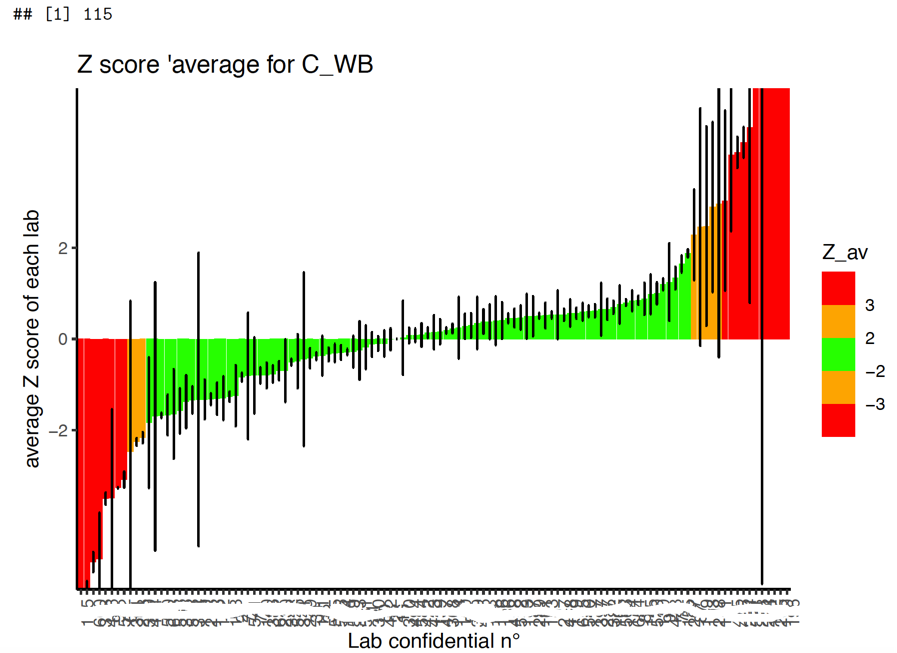 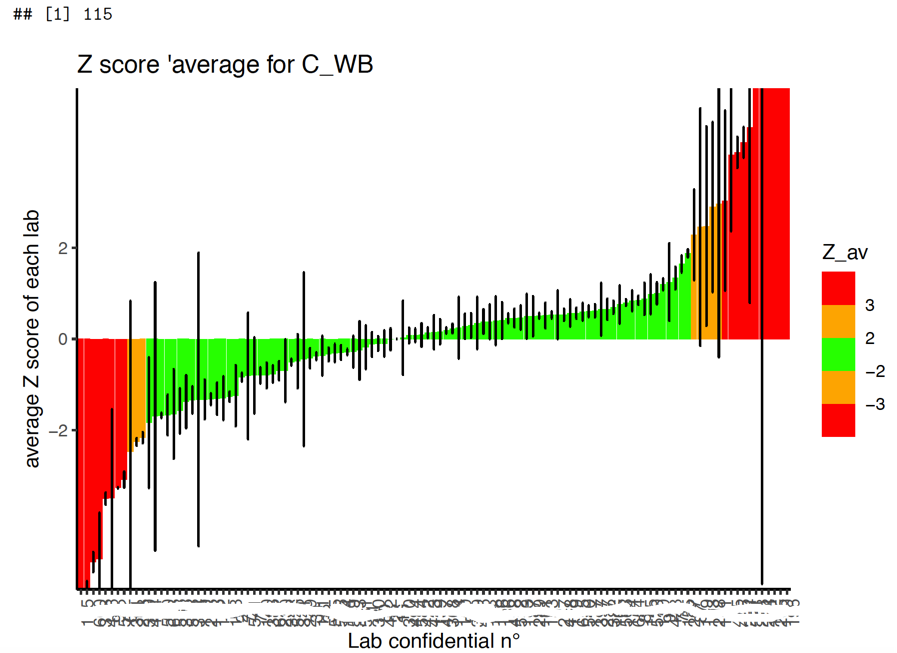 Average of the 10 Z score for the 10 analyses made
Possible to calculate a standard deviation: 
	+ short error bar: similar performances for all 10 samples (even the 2 extreme values)
	+ long error bar: different performances
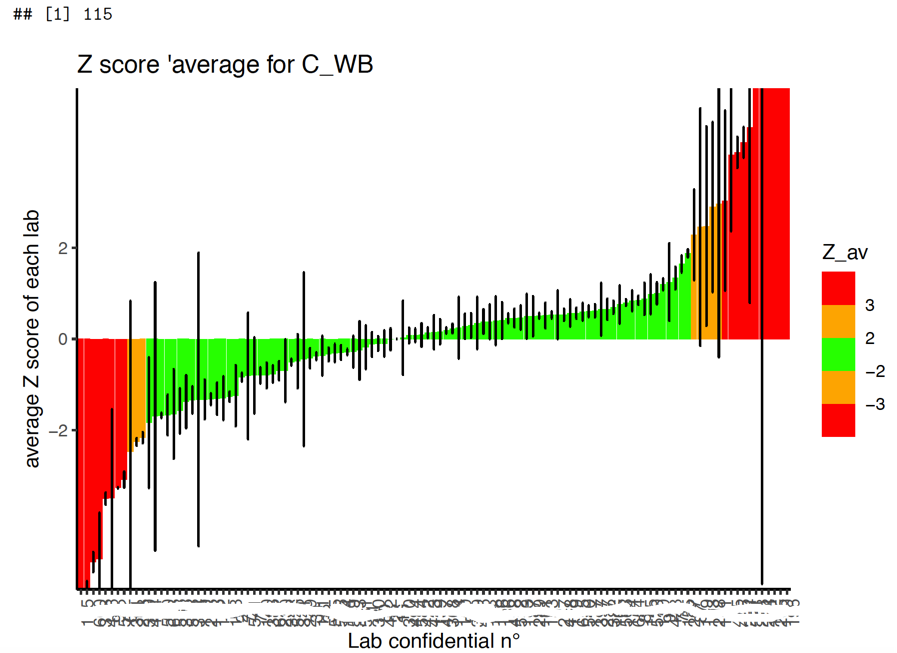 By chance some labs have an good average performance but indeed the performances different (very different) between samples
=> It was useful to have a large range of content
Whatever the difficulty of the method, some labs made it very well for a large range of C content.
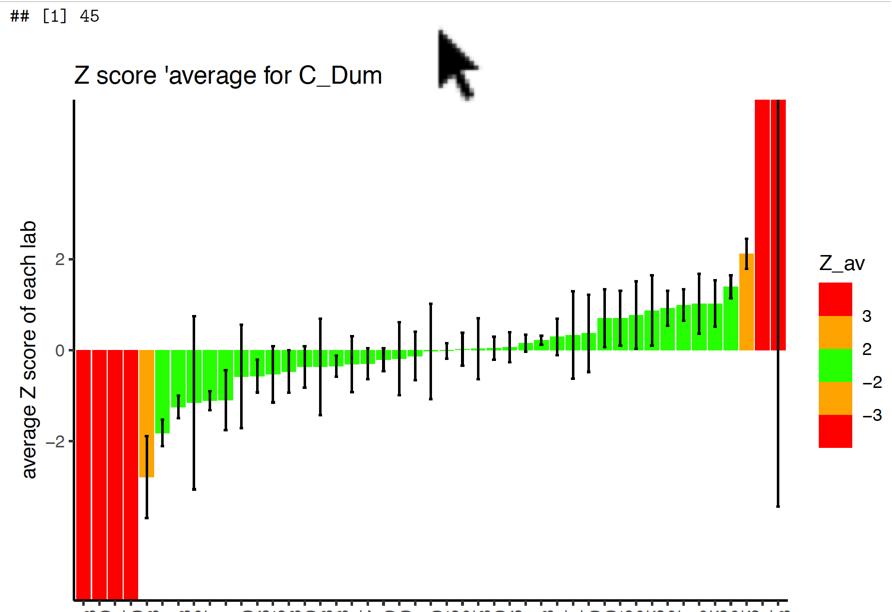 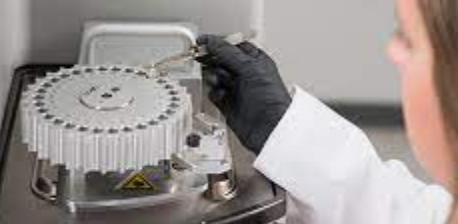 Technology cannot solve all problems!
The human factor is important too
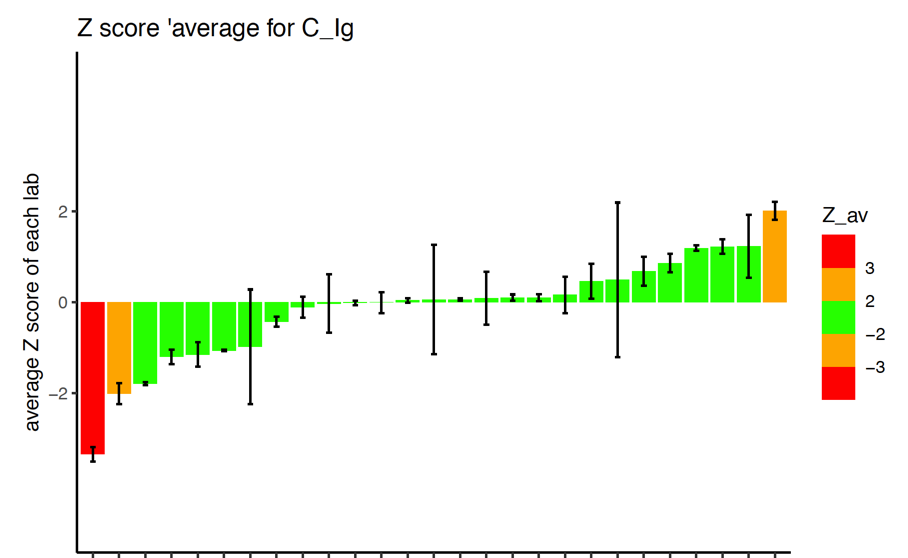 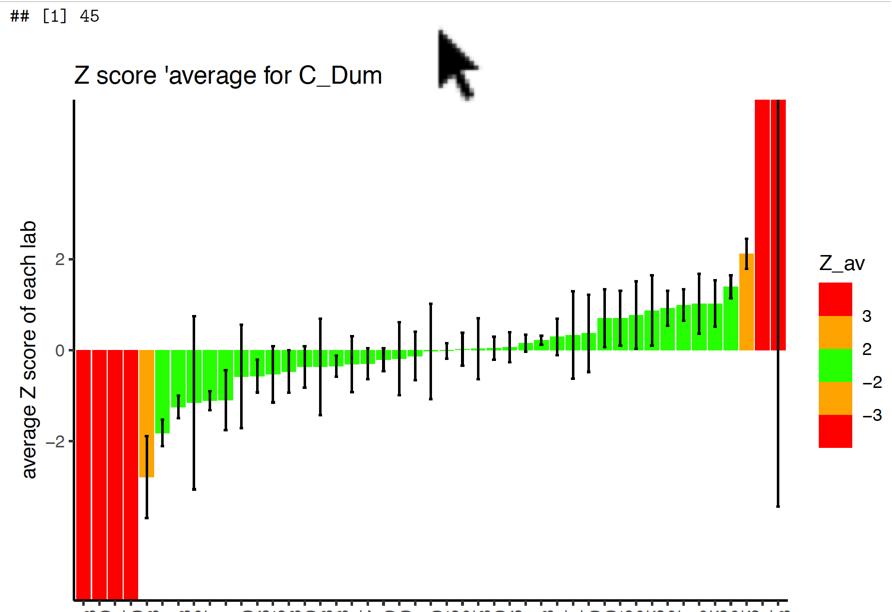 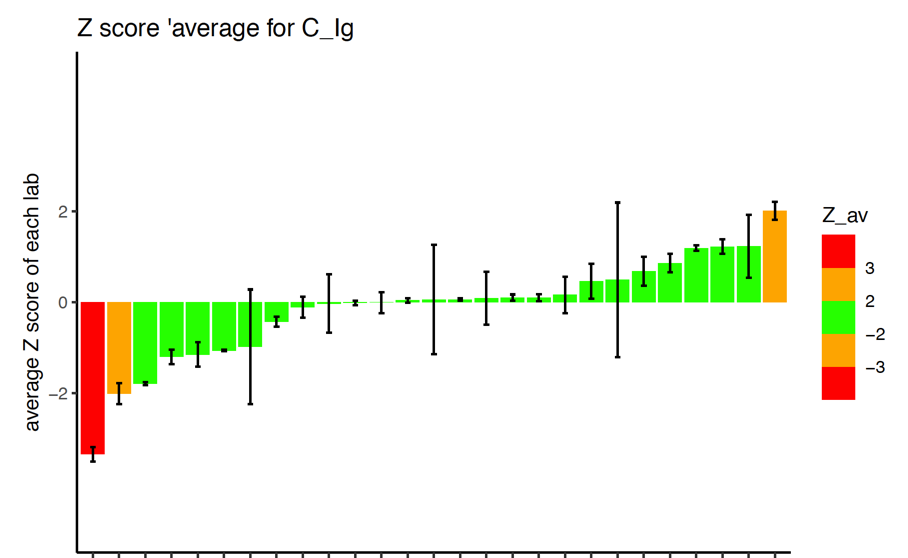 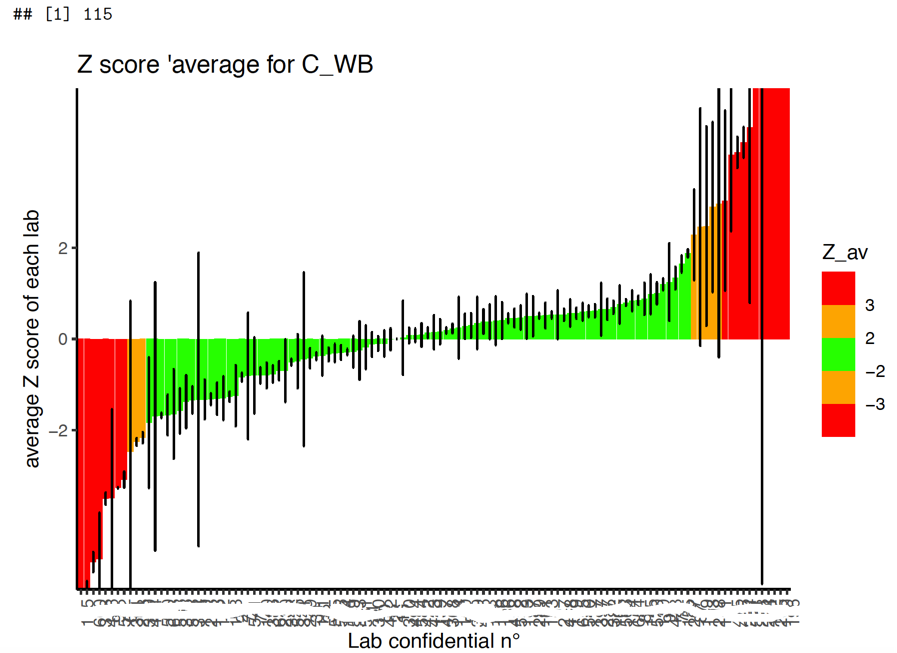 Nitrogen
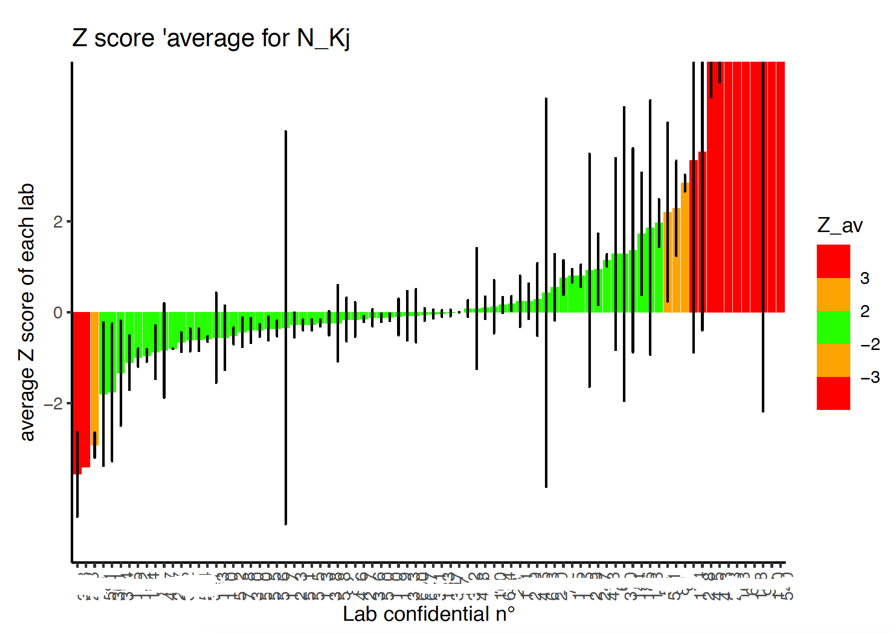 High perf.
Medium perf.
Low perf.
Low perf.
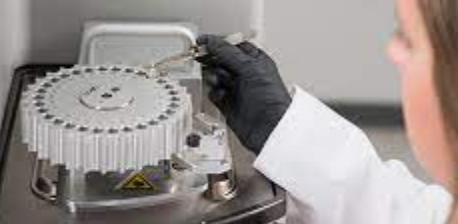 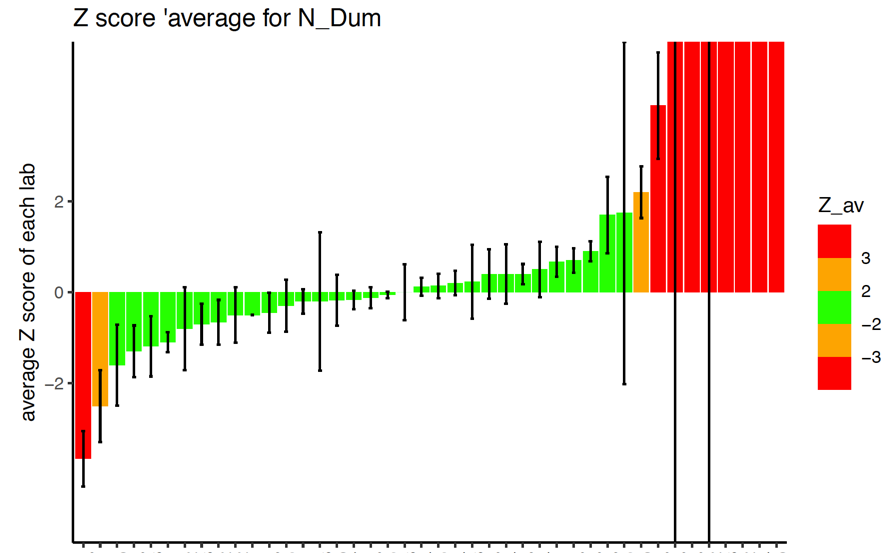 The human factor ?
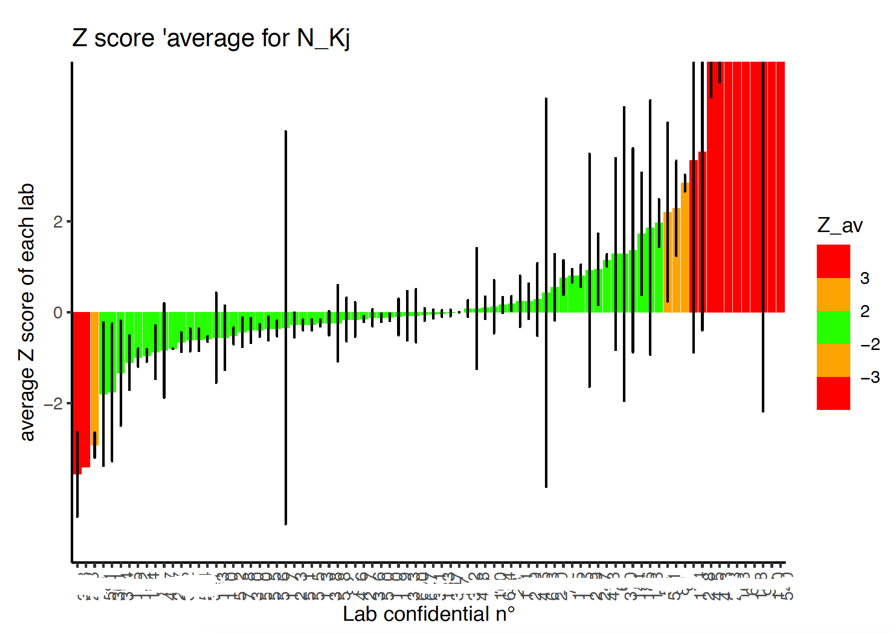 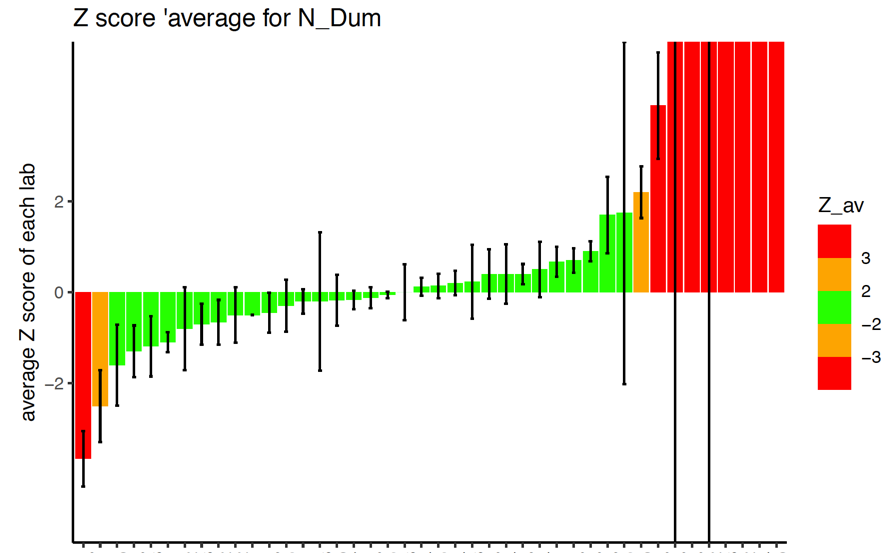 Phosphorus
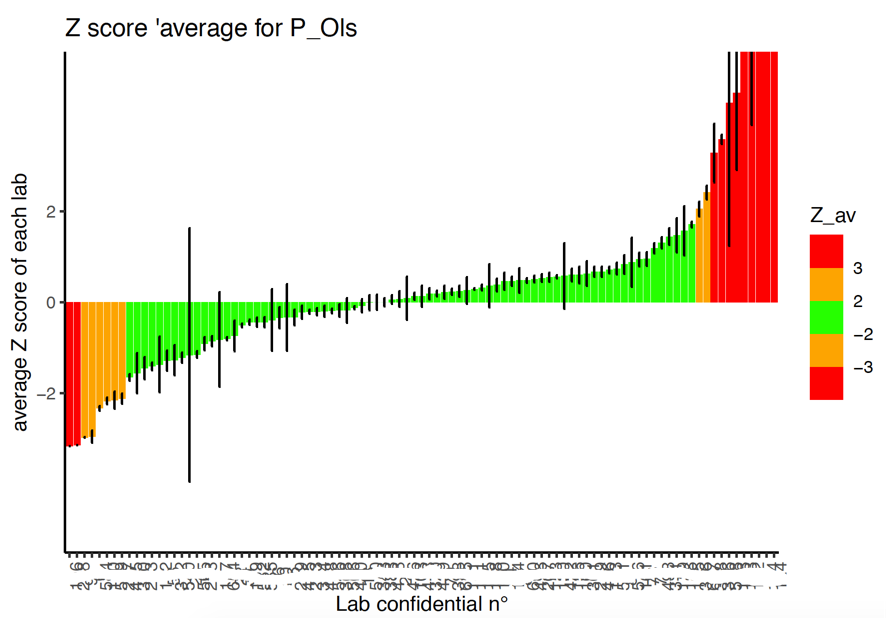 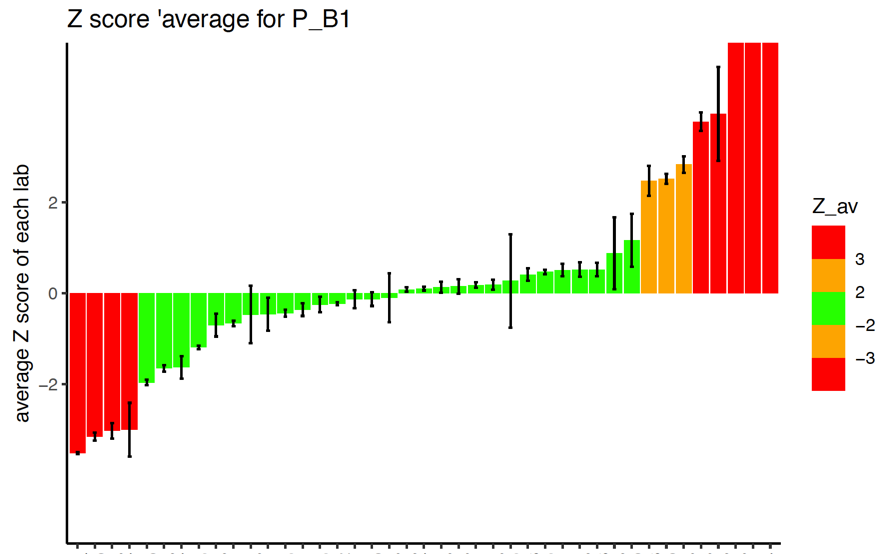 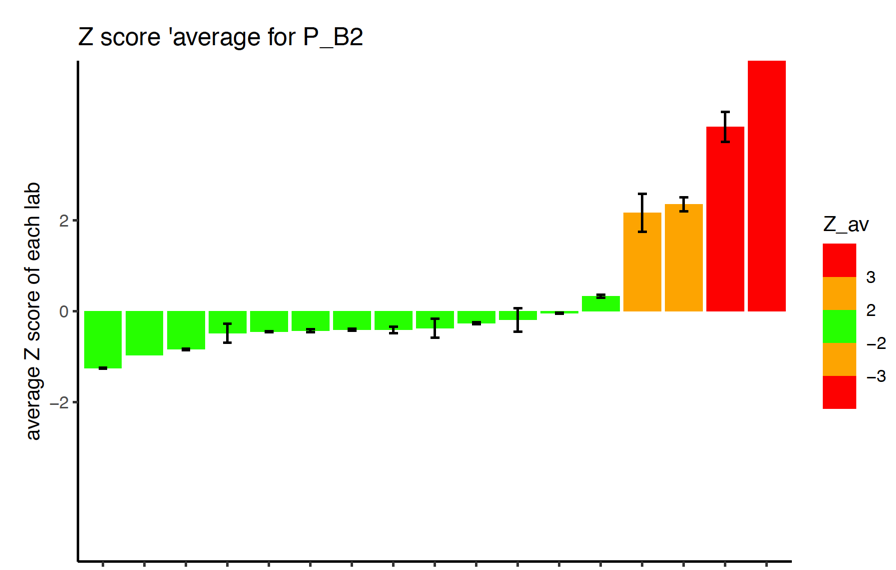 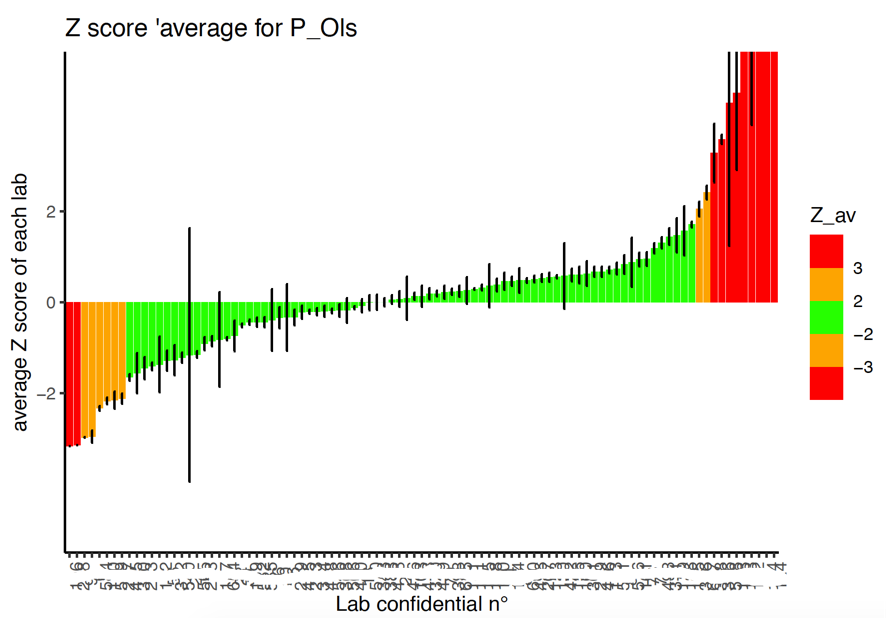 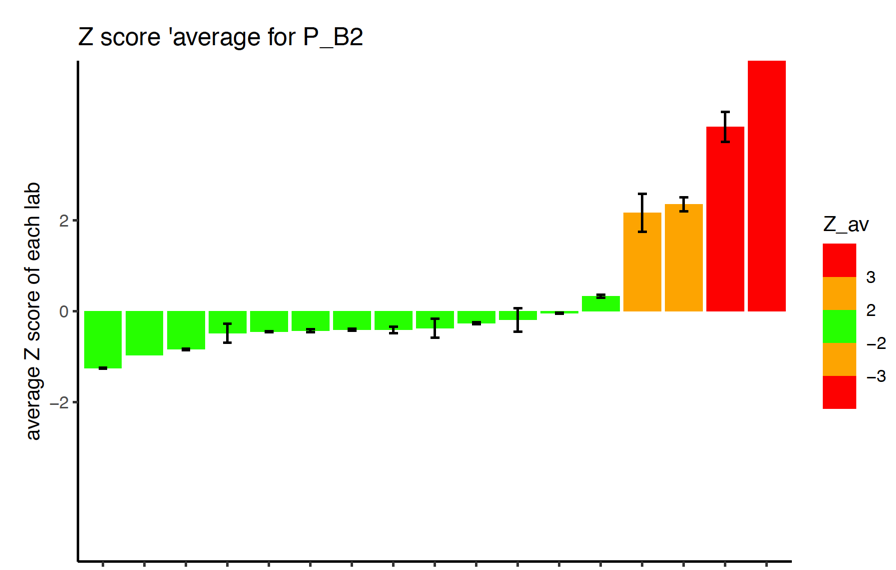 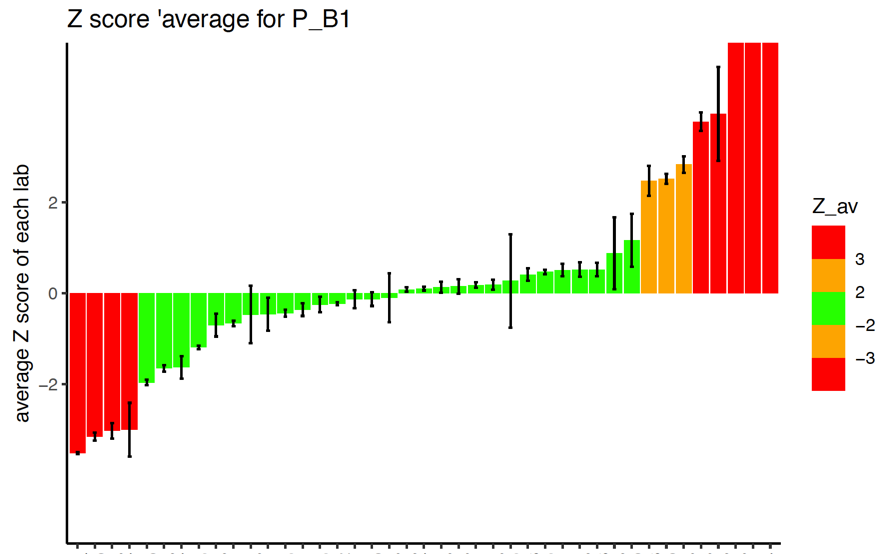 Part 1 = assessment:

how reliable and comparable are
 the data produced by soil laboratories?
QUESTIONS: 2 + 1 more 

RELIABILITY: for each lab, what is its precision?
 many labs have insuficient precision: need to develop IQC
QUESTIONS: 2 + 1 more 

RELIABILITY: for each lab, what is its precision?
 many labs have insuficient precision: need to develop IQC 
 
2. COMPARABILITY: among all labs, dispersion of their results? 
Depends on method but even with high tech
Analytical problems &/or  transcription mistakes ?
QUESTIONS: 2 + 1 more 

RELIABILITY: for each lab, what is its precision?
 many labs have insuficient precision: need to develop IQC 
 
2. COMPARABILITY: among all labs, dispersion of their results? 
Depends on method but even with high tech
Analytical problems &/or  transcription mistakes ?

3. REFERENCE VALUE : at global scale, 
consensus value = reference value : YES !
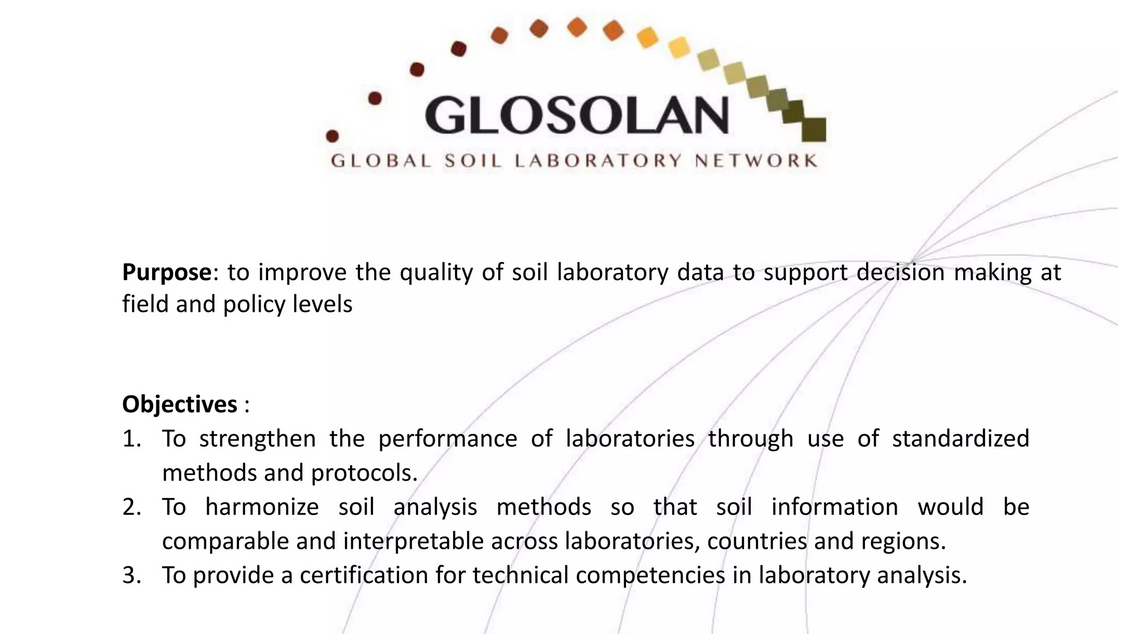 Done but need to go forward
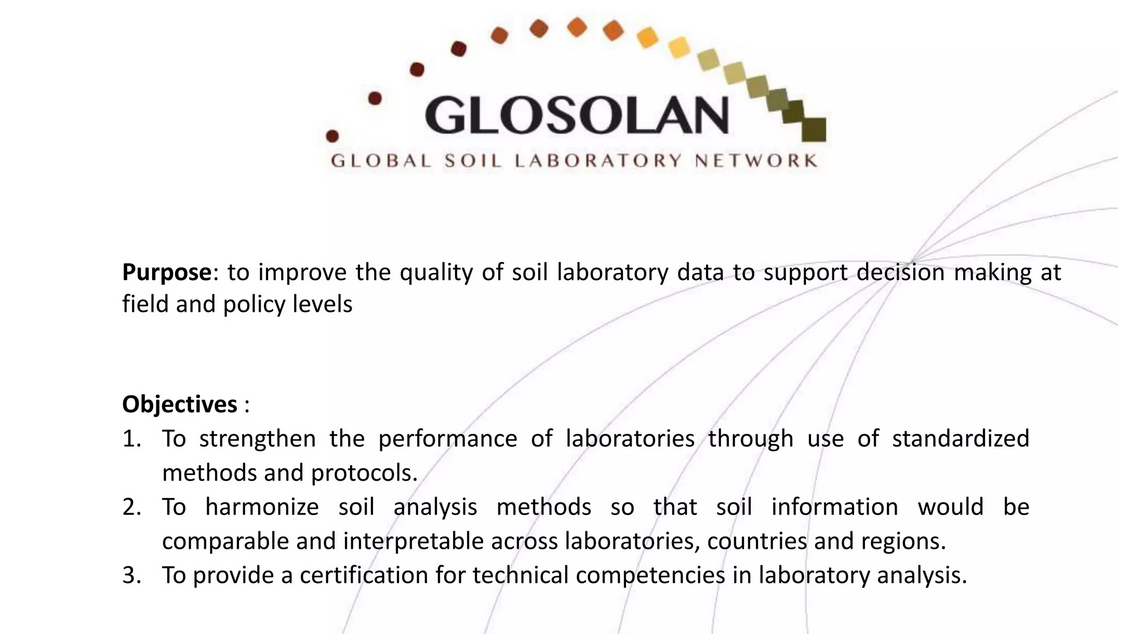 Done but need to go forward
Record of performances  but not yet certificates
- Organisation of regional PTs in 2023
Part 2 = future perspectives:
(suggestions to be discussed)

Which actions/activities
 to improve all labs performances ?
let’s consider the laboratories as ‘factories producing data’
global situation of labs was a black box
GLOSOLAN has opend the dor and brought some light…
Soil lab 
= black box
Analytical process 1
Analytical process 2
Report
(results, data)
Analytical process 3
client
client
storage
registration
preparation
SOIL
Analytical process 4
Analytical process etc
Keep the duration as short as possible
This is how it looks inside the ‘factory’:
pH
Carbon
Nitrogen
Report
(results, data)
client
client
storage
registration
preparation
SOIL
Phosphorus
CEC
Texture
Etc…
This is how it looks inside the ‘factory’:
This is what we have tested with GLOSOLAN PT
Carbon
Nitrogen
Report
(results, data)
client
client
storage
registration
preparation
SOIL
Phosphorus
What did we discover & what can be proposed?
This is how it looks inside the ‘factory’:
LACK OF INTERNAL QUALITY CONTROL
Carbon
Nitrogen
Report
(results, data)
client
client
storage
registration
preparation
SOIL
Phosphorus
For the analytical processes ?
For the transcription/ secretary processes ?
This is how it looks inside the ‘factory’:
LACK OF INTERNAL QUALITY CONTROL
Carbon
Nitrogen
Report
(results, data)
client
client
storage
registration
preparation
SOIL
Phosphorus
For the analytical processes ?
For the transcription/ secretary processes ?
Labs with poor ‘precision’ performances need to take action
Request GLOSOLAN members support or GSP/GLOSOLAN secretary
(confidentiality garanteed!)
EXTERNAL QUALITY CONTROL?
ABSOLUTELY NECESSARY BUT…
Cannot be organised by GLOSOLAN for all labs
REGIONAL PTs are necessary
EXTERNAL QUALITY CONTROL?
EXTERNAL QUALITY CONTROL?
ABSOLUTELY NECESSARY BUT…
Cannot be organised by GLOSOLAN for all labs
EXTERNAL QUALITY CONTROL?
ABSOLUTELY NECESSARY BUT…
Cannot be organised by GLOSOLAN for all labs
REGIONAL PTs are necessary… how to do?
REGIONAL PTs are necessary… how to do?
Each region or sub-region must organise PTs

Glosolan will organise GLOBAL PTs involving only high performing labs to assure accuracy and comparability
Human factor ?
Human factor ?
GLOSOLAN has done many activities to help labs

Now GLOSOLAN needs the help of high performing labs to train the less successful labs,
on a regular basis…
Human factor ?
GLOSOLAN has done many activities to help labs

Now GLOSOLAN needs the help of high performing labs to train the less successful labs,
on a regular basis…
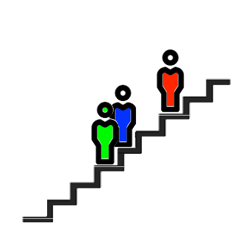 Performances
All participants know where they are..
Human factor ?
GLOSOLAN has done many activities to help labs

Now GLOSOLAN needs the help of high performing labs to train the less successful labs,
on a regular basis…
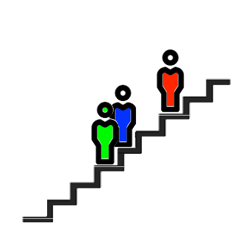 Performances
All participants know where they are..
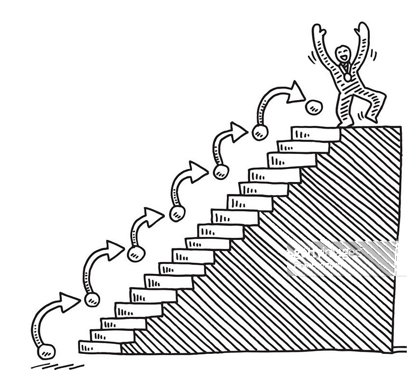 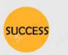 It is important to reach the highest step….
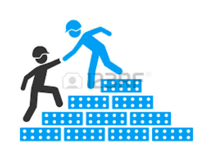 It is also important to help each other to reach 
the highest step!
Human factor ?
GLOSOLAN has done many activities to help labs

Now GLOSOLAN needs the help of high performing labs to train the less successful labs,
on a regular basis…
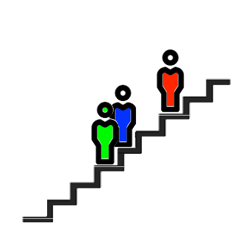 FOR THE FUTURE
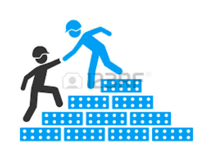 Performances
All participants know where they are..
Data are important
Health &
Safety too !
Precision
Accuracy
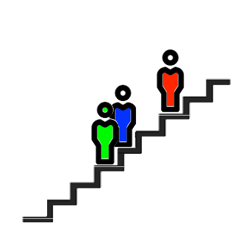 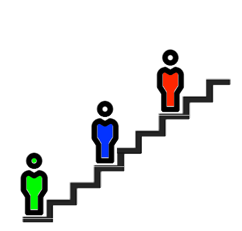 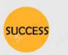 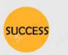 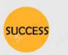 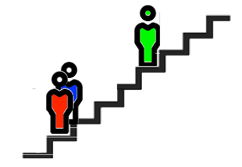 People & 
environment
113
Data are important
Health &
Safety too !
Precision
Accuracy
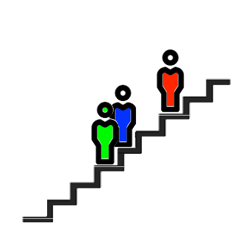 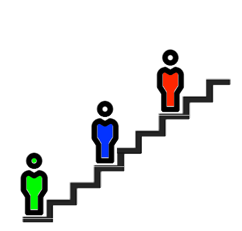 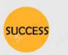 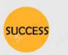 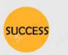 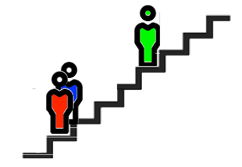 People & 
environment
On going, should develop…
114
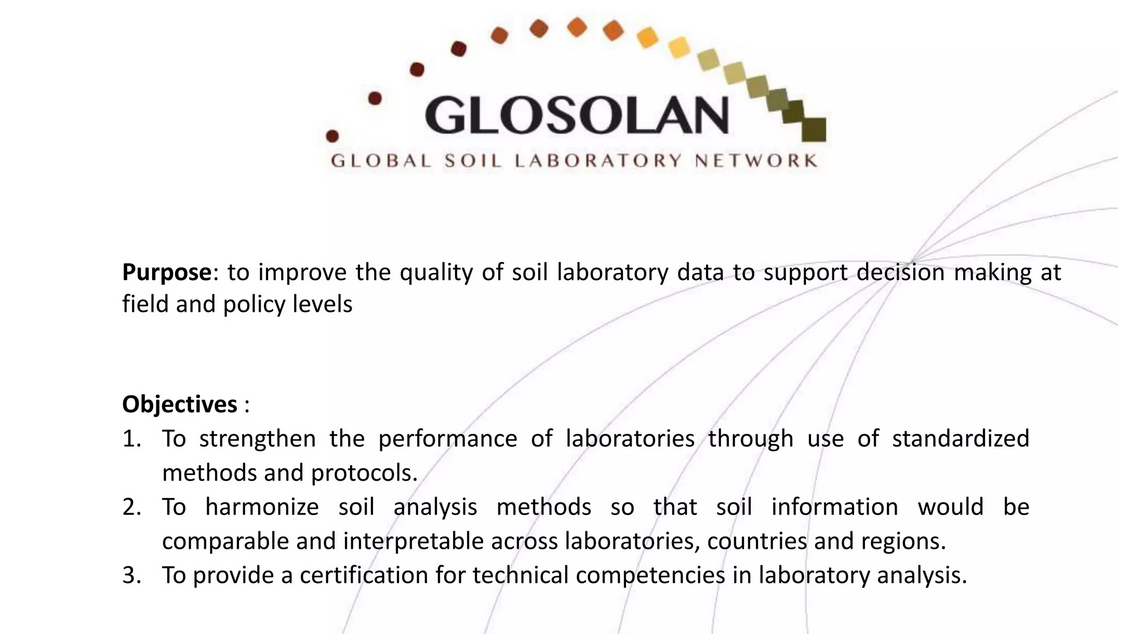 Record of performances  but not yet certificates
Thanks for your attentionThank you to PT participants
Thank you also to Lucrezia, Nok, Michael, Filippo, and many others who all joined  the work that I presented. Without their dedication GLOSOLAN would not have such an unique  vision of GLOBAL soil labs!